NPS Calorimeter
ERR, May 15 (2019)
Carlos Munoz Camacho, IPN-Orsay
for the NPS Collaboration
IPN-Orsay NPS group:

E. Rindel, T. Nguyen Trung, G. Hull, J. Bettane
C. Domingues, M. Imre, B. Mathon, L. Seminor, L. Vatrinet, B. Geoffroy
H. S. Ko, C. Munoz
1
Overview: conceptual design
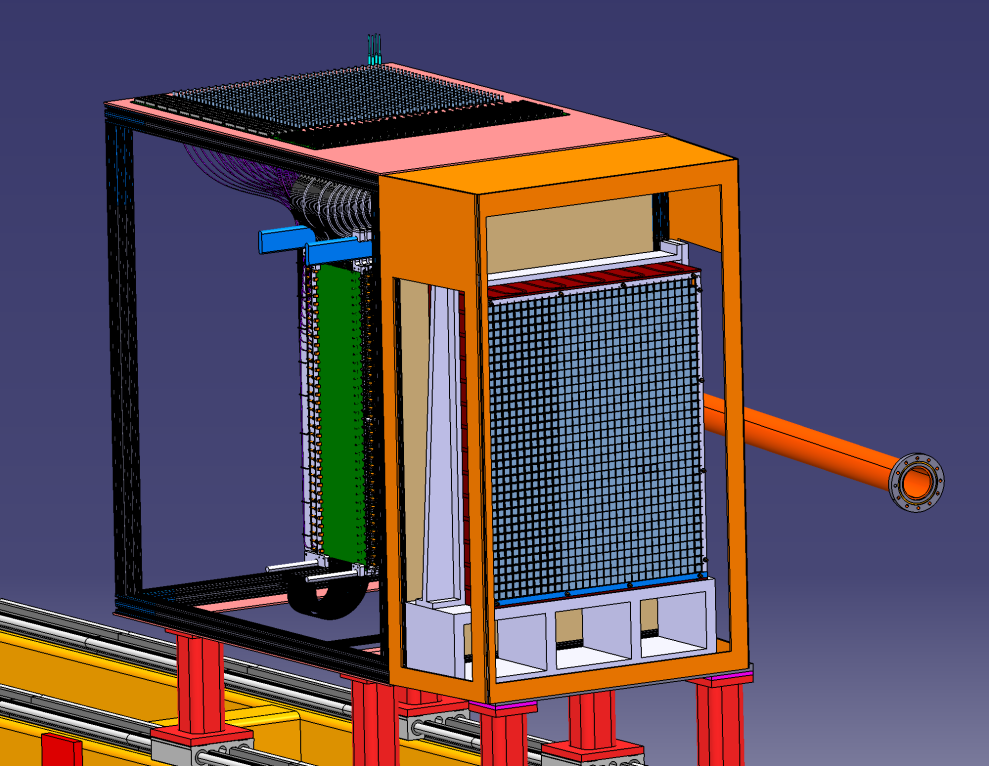 JLAB, CUA
Front view
30x36 (1080) PbWO4 crystals (2x2x20 cm3)
Hamamatsu R4125 PMTs  JLAB, YEREVAN
Custom-made active bases
OHIO, YEREVAN
Survey & alignment requirements: ~1mm
Back view
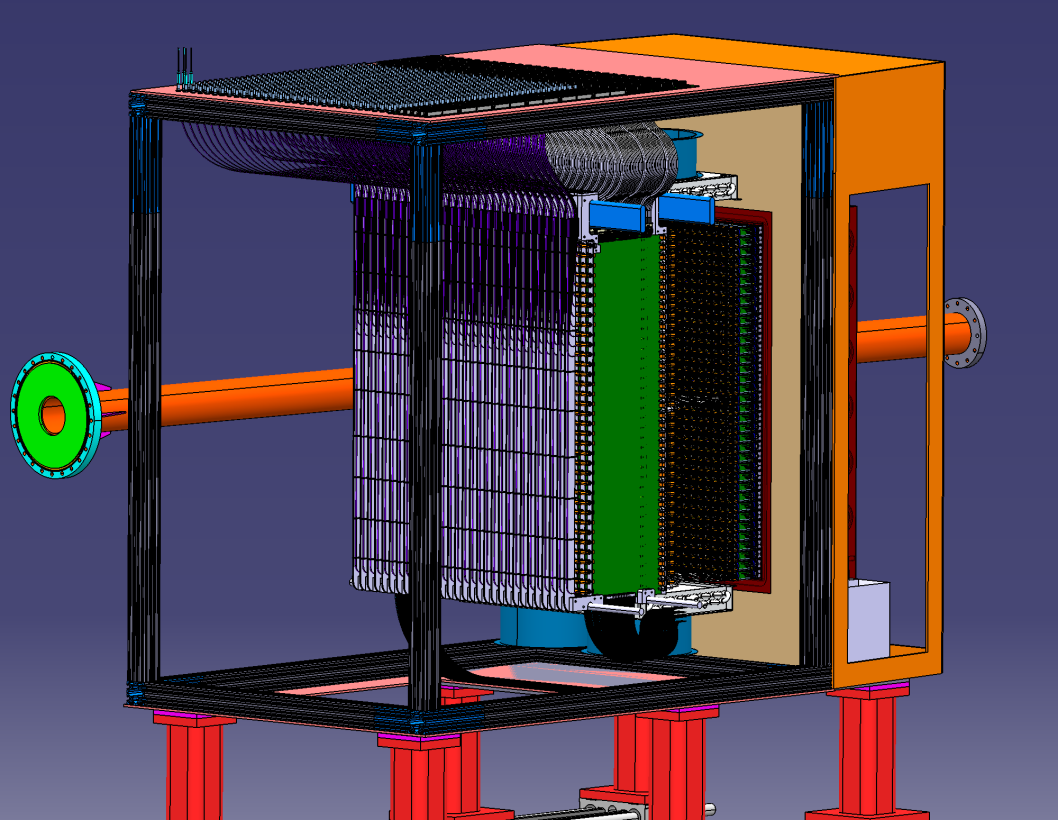 ORSAY
Calorimeter frame:
Crystals placed in a 0.5 mm-thick carbon frame to ensure good positioning
PMTs accessible from the back side to allow maintenance
Calibration and radiation curing with blue LED light though quartz optical fiber
Back view
2
Design 100% completed
Crystals status
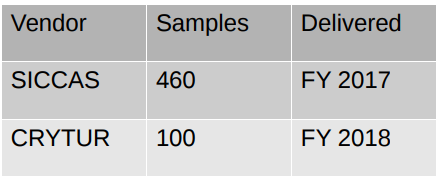 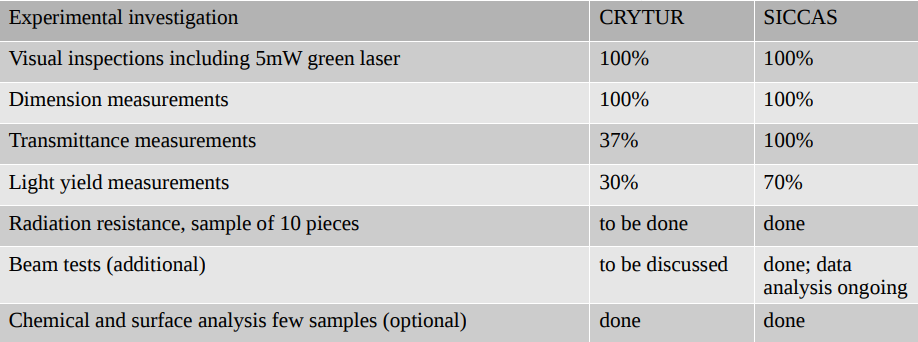 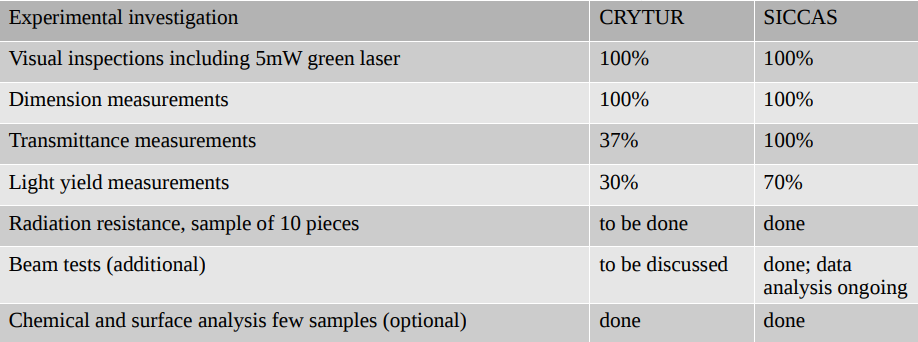 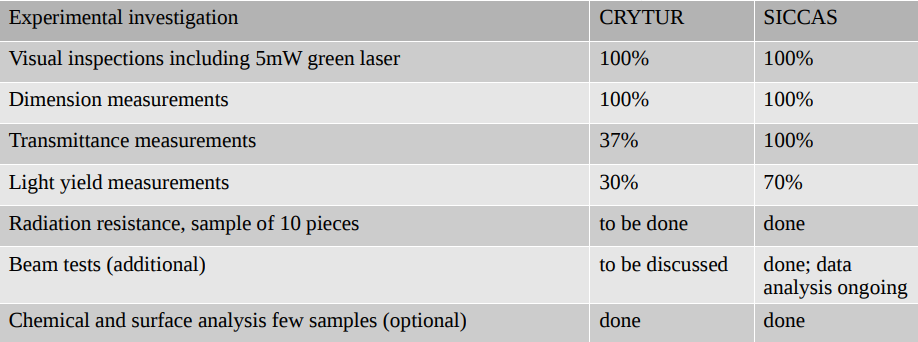 Quality analysis:
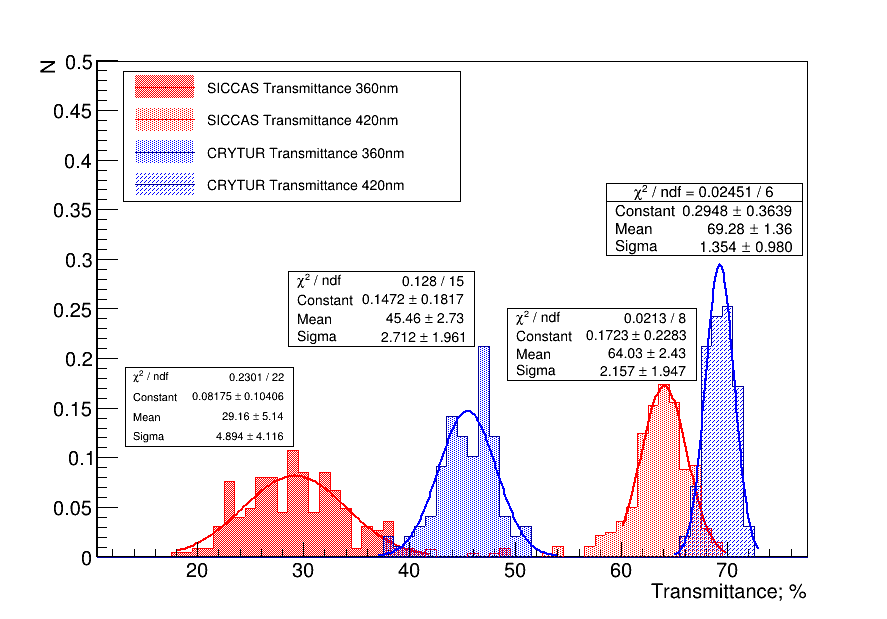 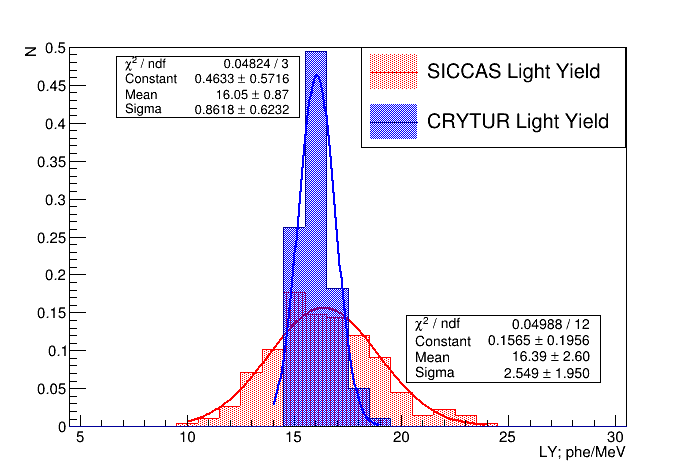 Crystals status
SICCAS
CRYTUR
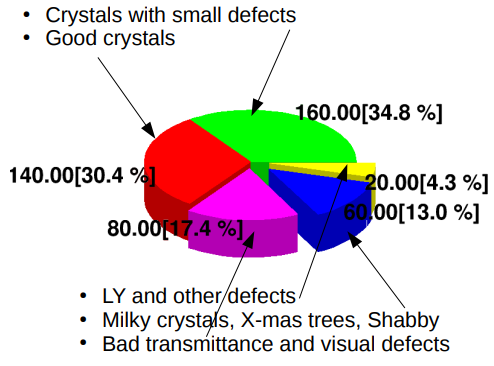 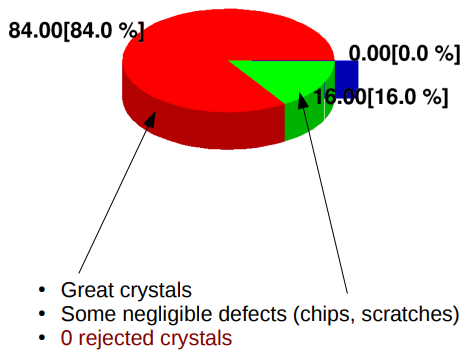 160 rejected crystals
4
Crystal procurement:
CRYTUR:
100 (2018) onsite
250 (ordered 2019)
300 (ordered 2019 - replacing an order to SICCAS)
=======
650
SICCAS:
460 (2017-18) onsite
All crystals will be onsite by Summer 2020
PMT and voltage dividers
PMT (Hamamatsu R4125 ): 
          340 onsite, 1000 more ordered (delivery by Summer 2019) 
Voltage dividers:
          80% of them (865) assembled. Completion expected by Summer 2019
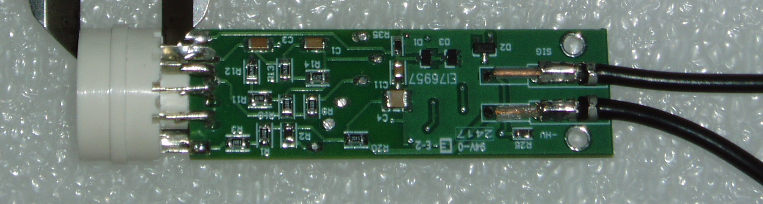 Array of 12x12 PbWO4 crystals
Voltage dividers tested in the Hall D ComCal prototype:
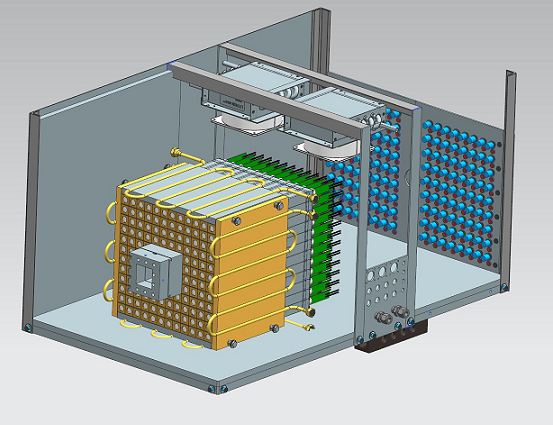 FADC amplitude as a function of the beam energy
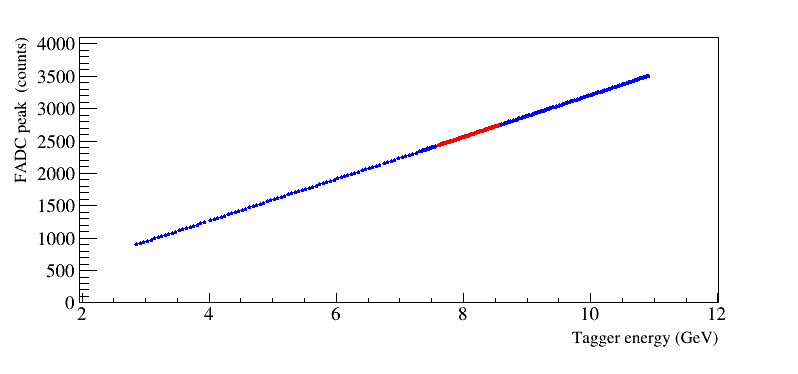 FADC amplitude (count)
10 GeV :              3200 FADC channels
            FADC range:       2 V  (maximum range)
            Typical HV:         700 – 750 V
5
5
Linearity of the FADC peak amplitude
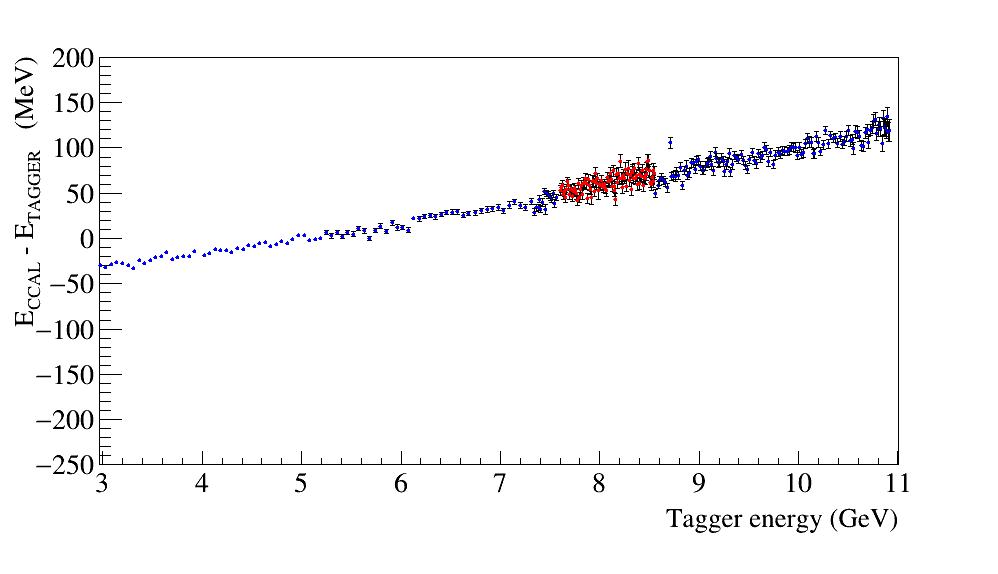 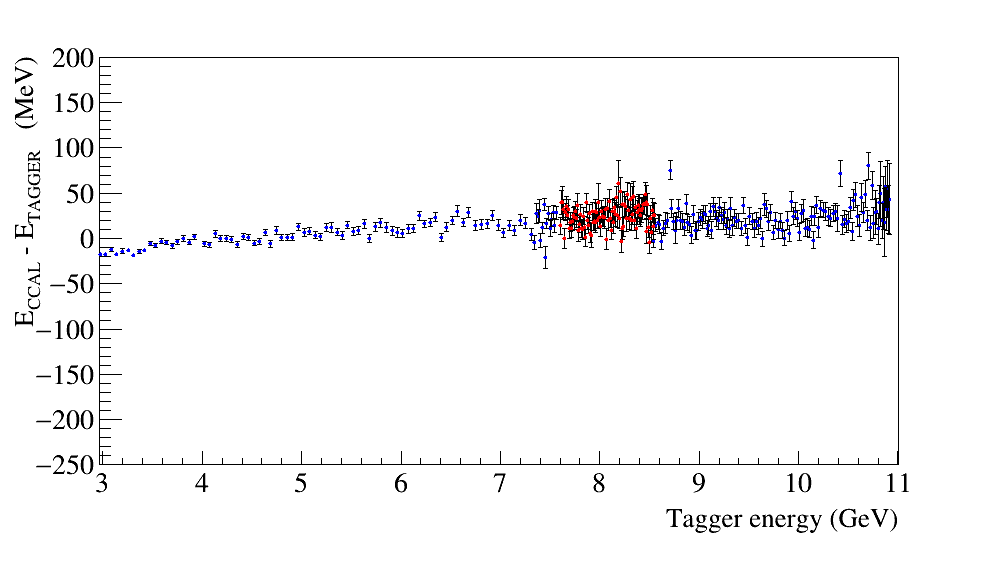 Original PMT base, gain 25
Modified base, gain 3
750 V 
2 V  FADC range
850 V  
2 V  FADC  range
Some non-linearities on the level of 2 – 3 %  were observed for the original PMT base
(PMT was operated at relatively small HV, recommended HV  is about 1 kV)
The linearity can be improved by reducing the amplifier gain and increasing HV: 
       change of 1 resistor in the base needed
Anode current will be evaluated and gain adjusted as needed
6
Energy resolution of prototype
NPS Prototype
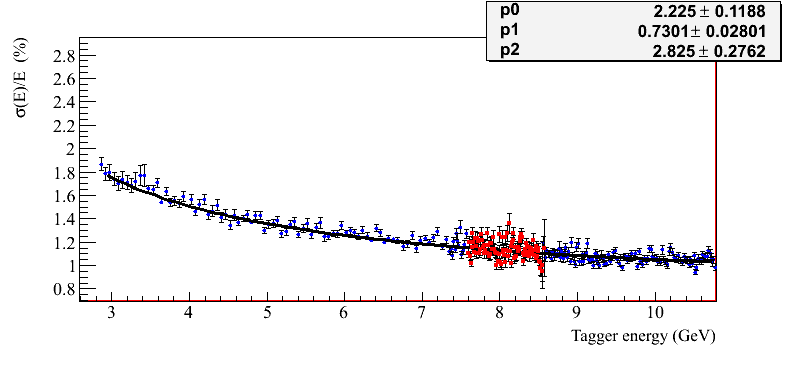 3x3 array
bypassed amplifier
HyCal (Hall B)
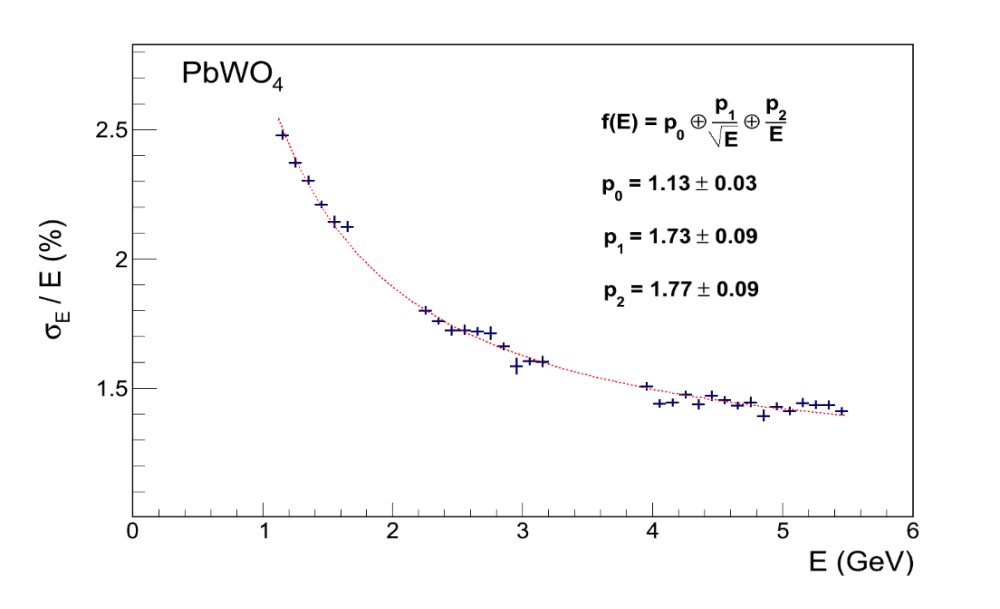 NPS prototype
HyCal



Relatively good energy resolution.
Consistent with Hall B HyCal, constructed with SICCAS crystals
7
More details can be found in GlueX-doc-3590, GlueX-doc-3998, V. Berdnikov, A.Somov, J. Crafts
Calorimeter carbon frame
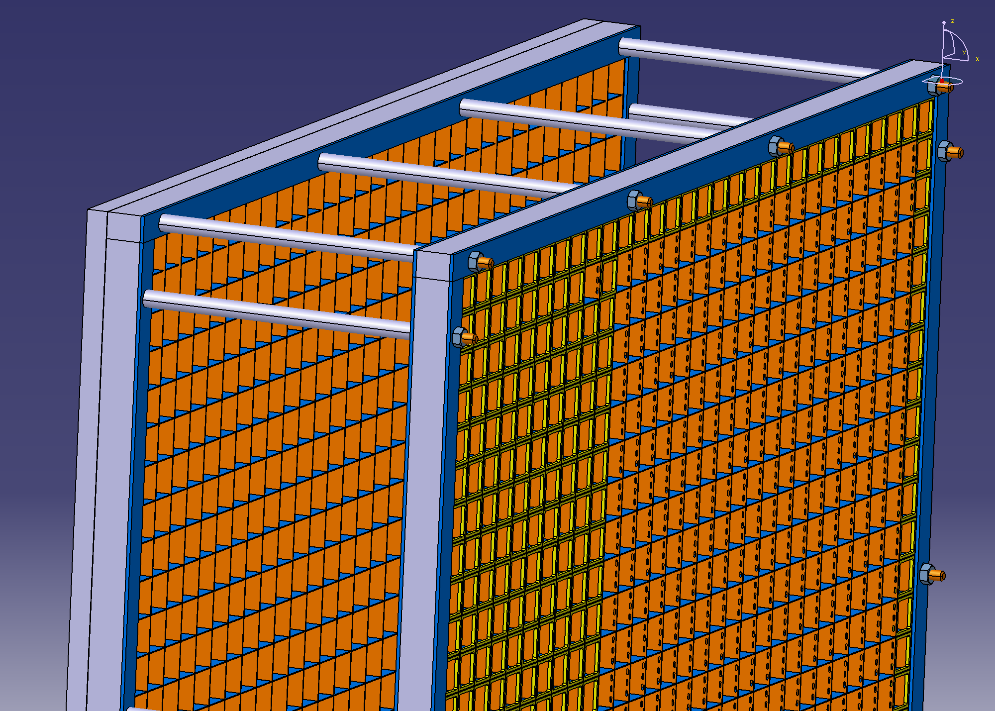 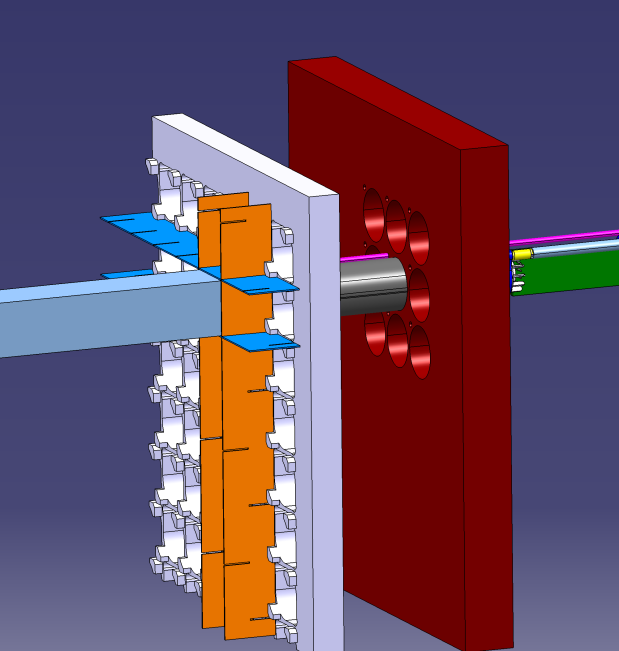 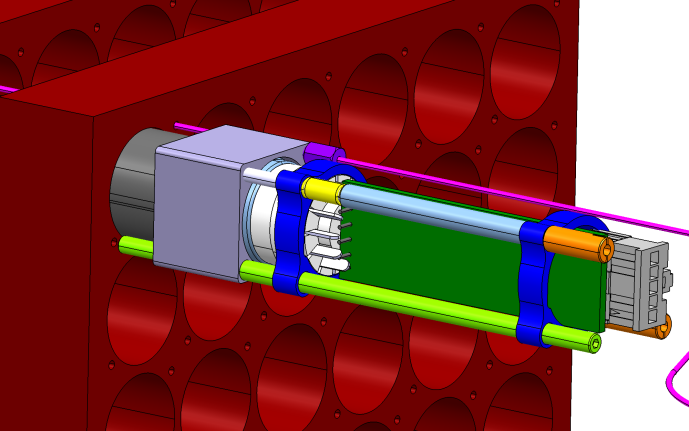 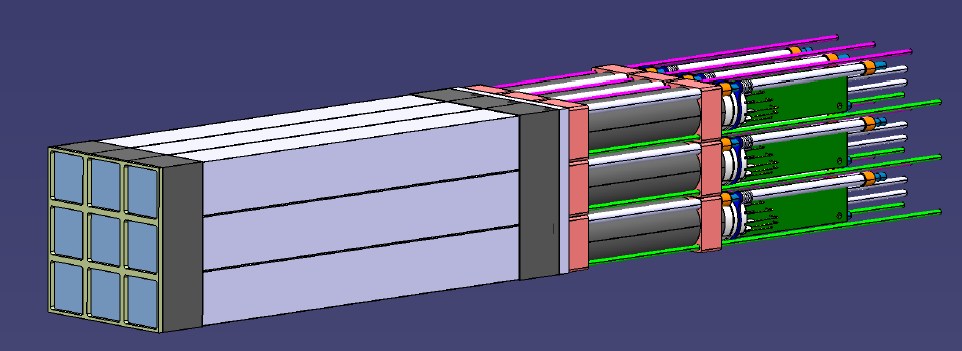 2-cm of C (0.5 mm thick) at the front and 
back of the crystals
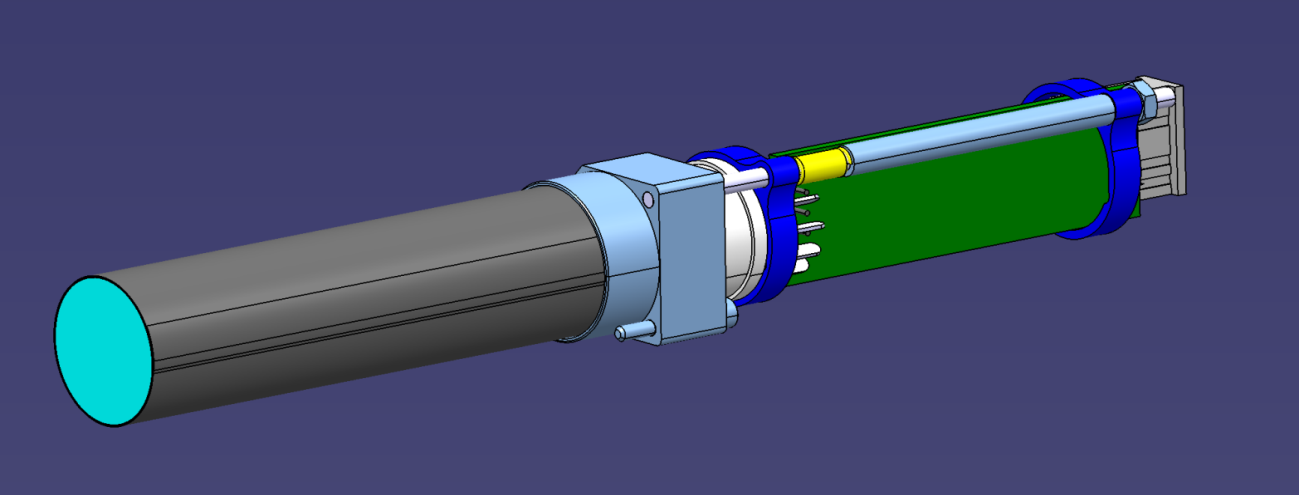 PMT assembly
HV divider
Easy disassembly of PMT block 
with one long single captive screw
m-metal shield
PMT
8
Carbon frame: impact on energy resolution & efficiency
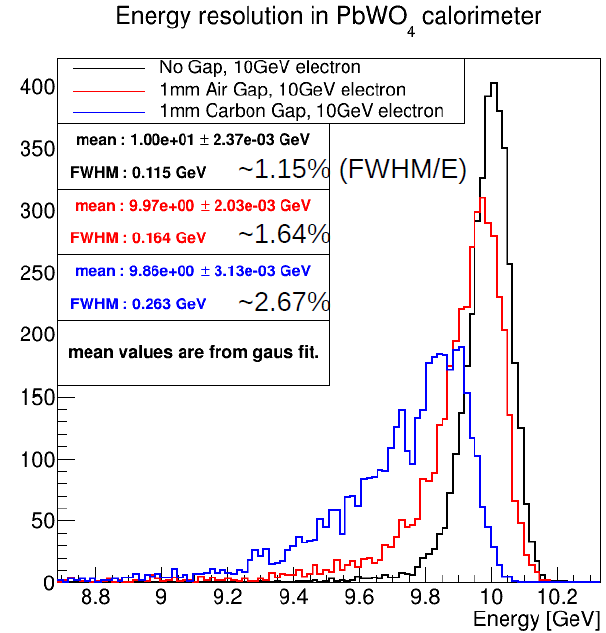 1.2% (ideal case) to 1.6% at 10 GeV 
      with 1mm of air between crystals

More than 97% of energy collected after 22 X0
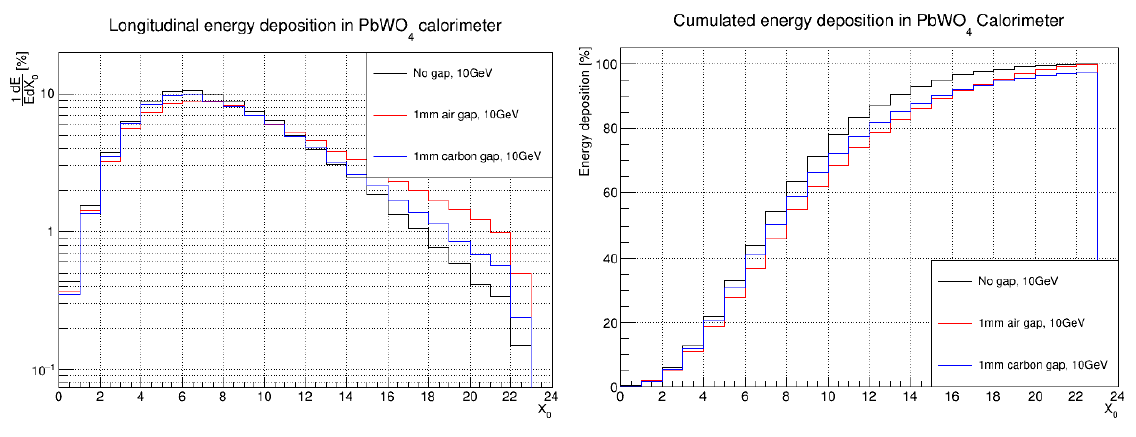 9
Carbon frame: mechanical simulations and tests
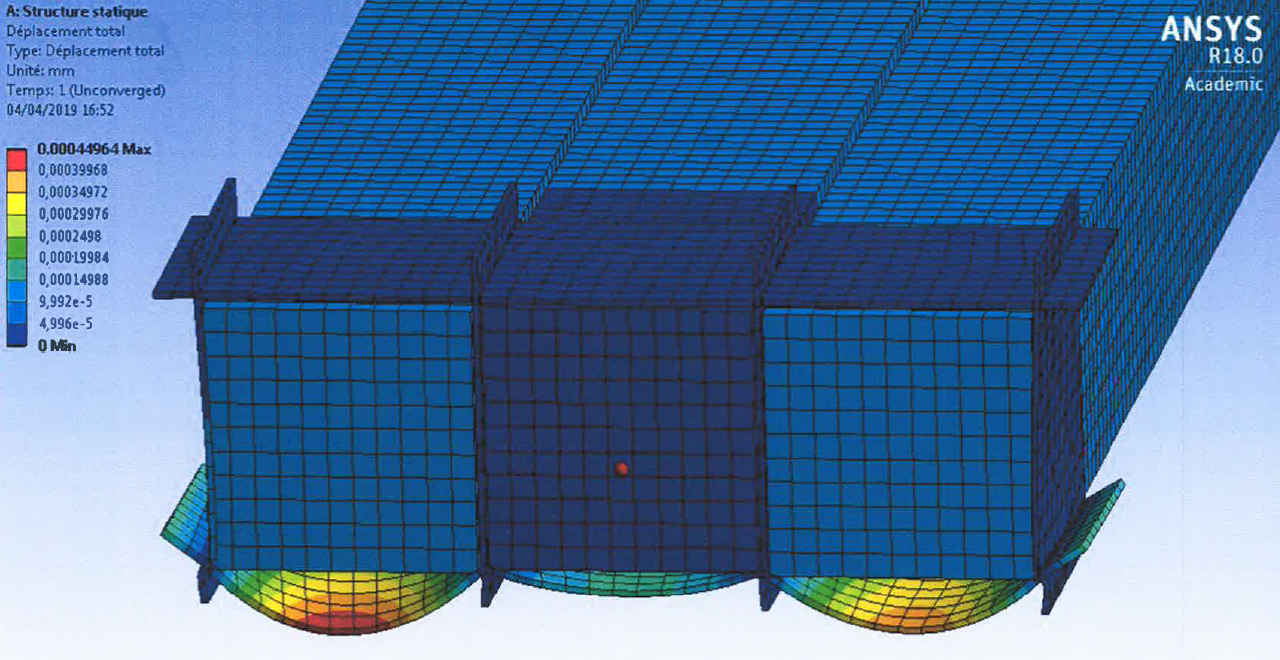 Simulations:





Less than 0.2 mm deformation at the center
0.4 mm deformation on external layer
Effect of 1 crystal 
in each cell
Very resistant structure
Real tests on the bench ongoing:
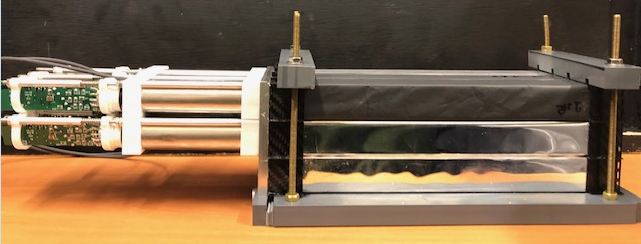 10
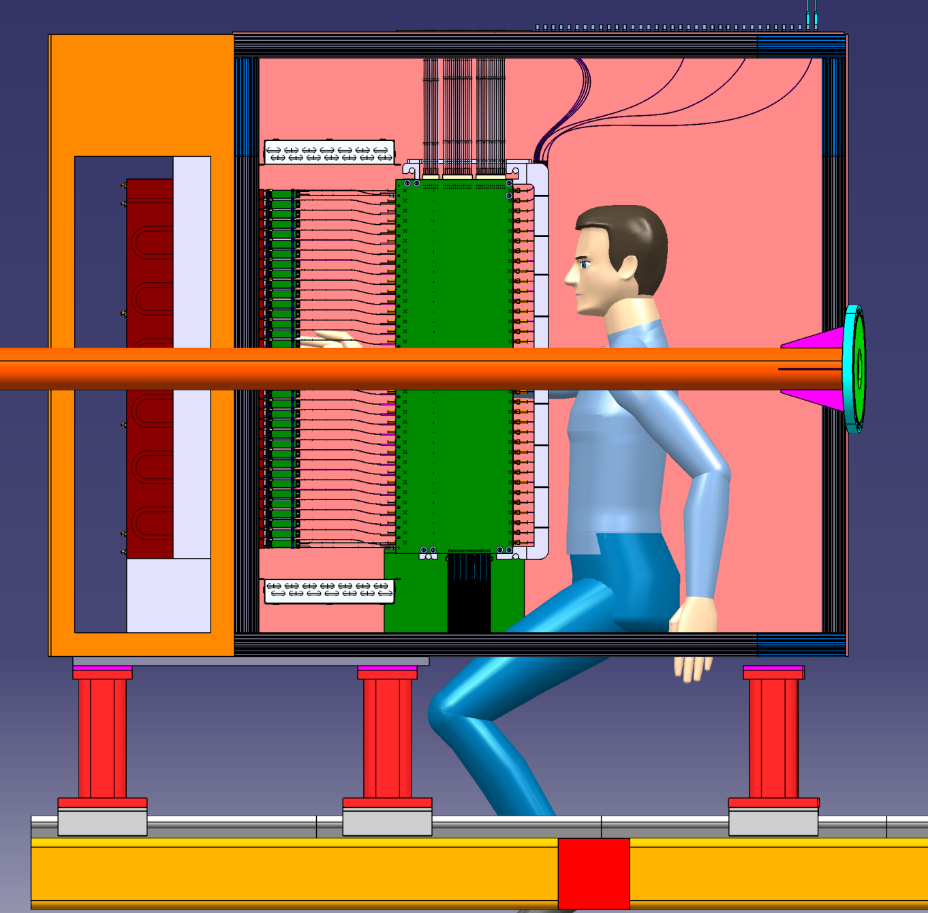 Cables and fibers
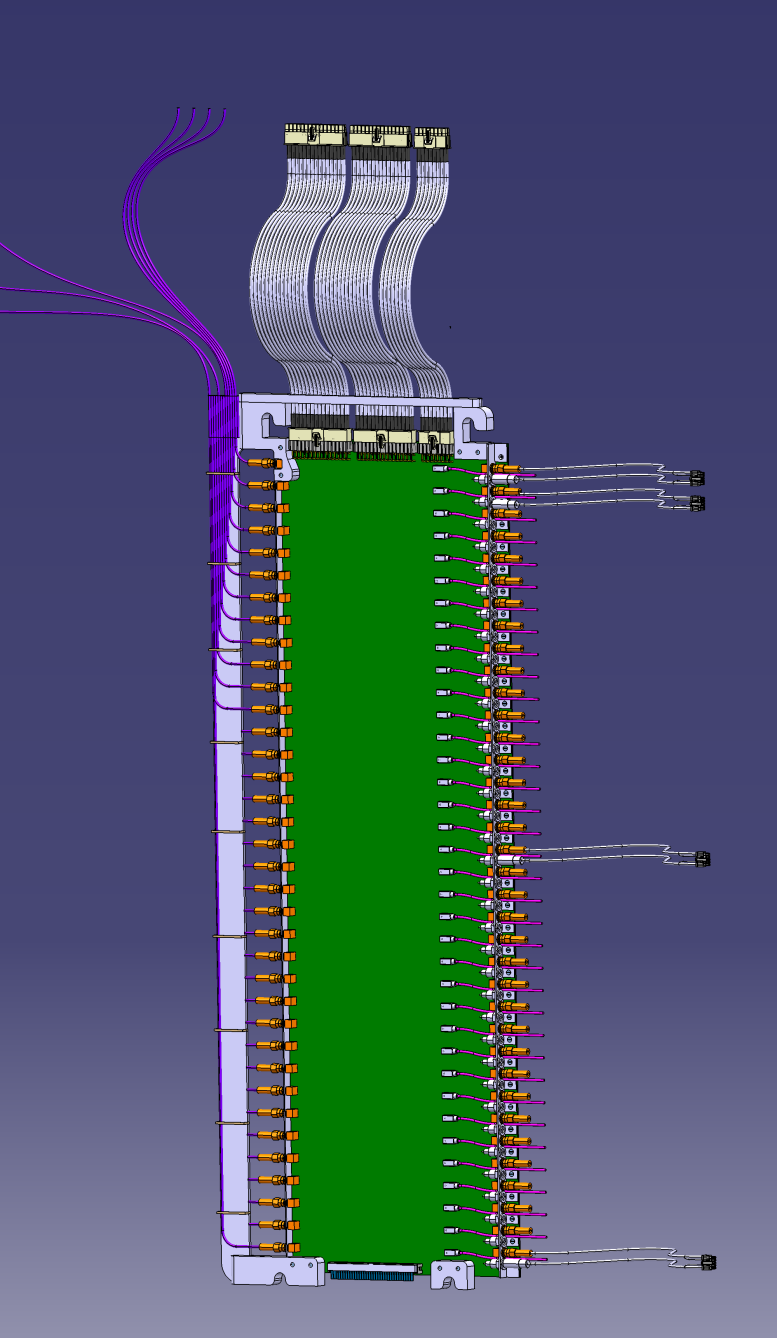 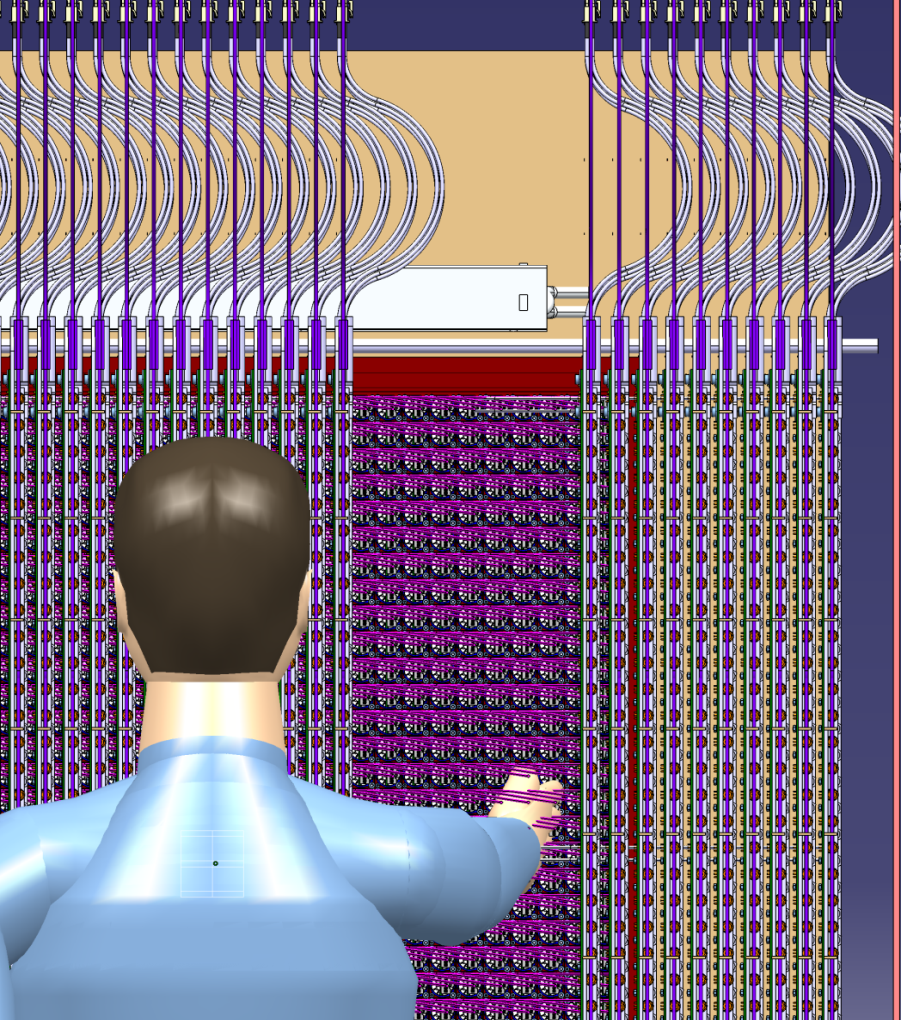 180mm
11
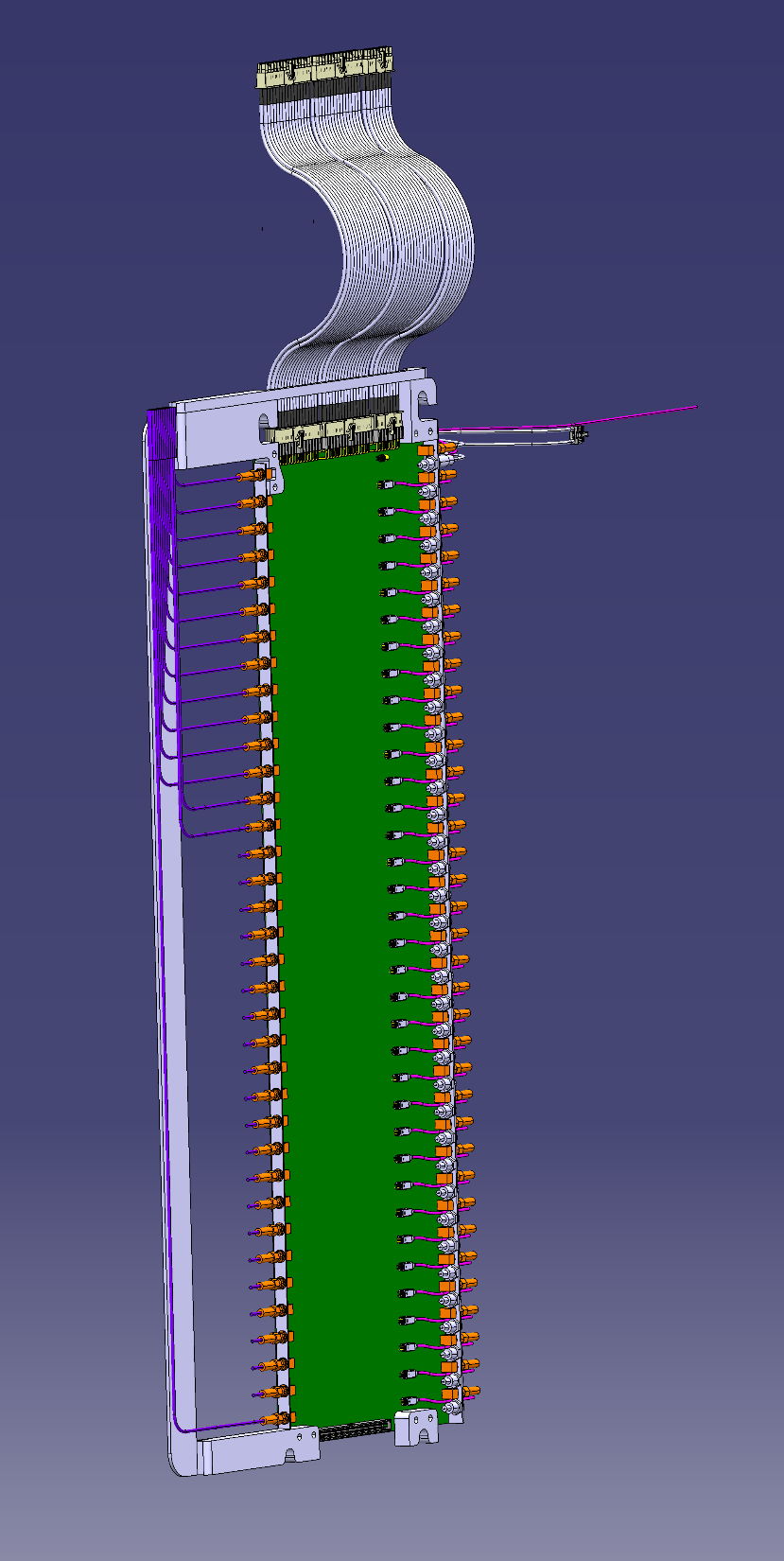 PCB design (HV, signal, LED)
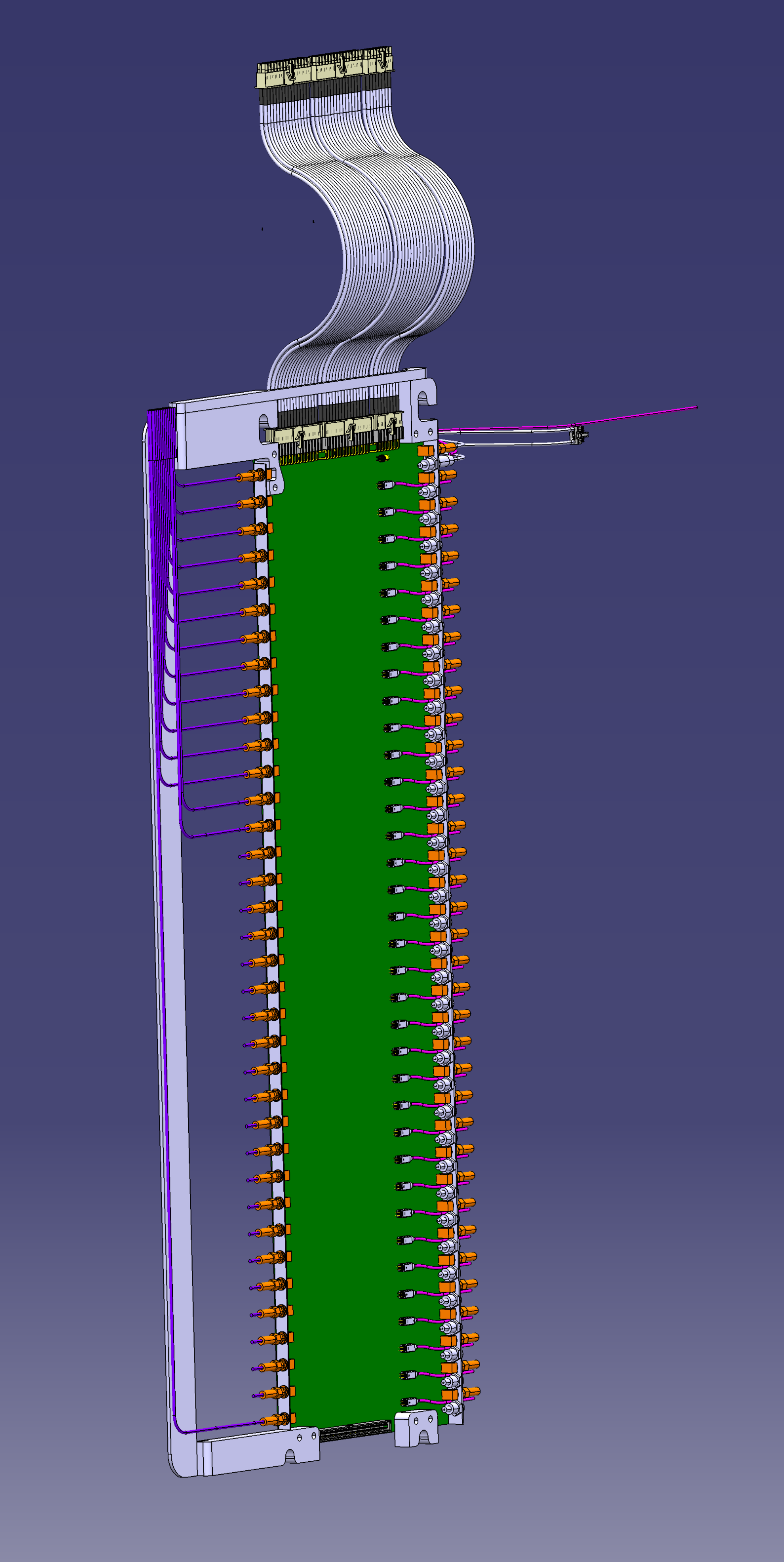 Routing of the board completed
HV input
Slots for rails
Signal outputs
PMT
LEDs
Ficher conector for HV (smaller than regular SHV)
SMA connectors (signal)
Design 100% completed
1st board being manufactured (delivery by end of May)
12
LED control
Calibration and curing
1 blue LED per channel (onto the PCB board)
Pulsed mode for calibration
Continuous mode for curing
Light through 800 mm diameter silicate fiber (radiation hard)
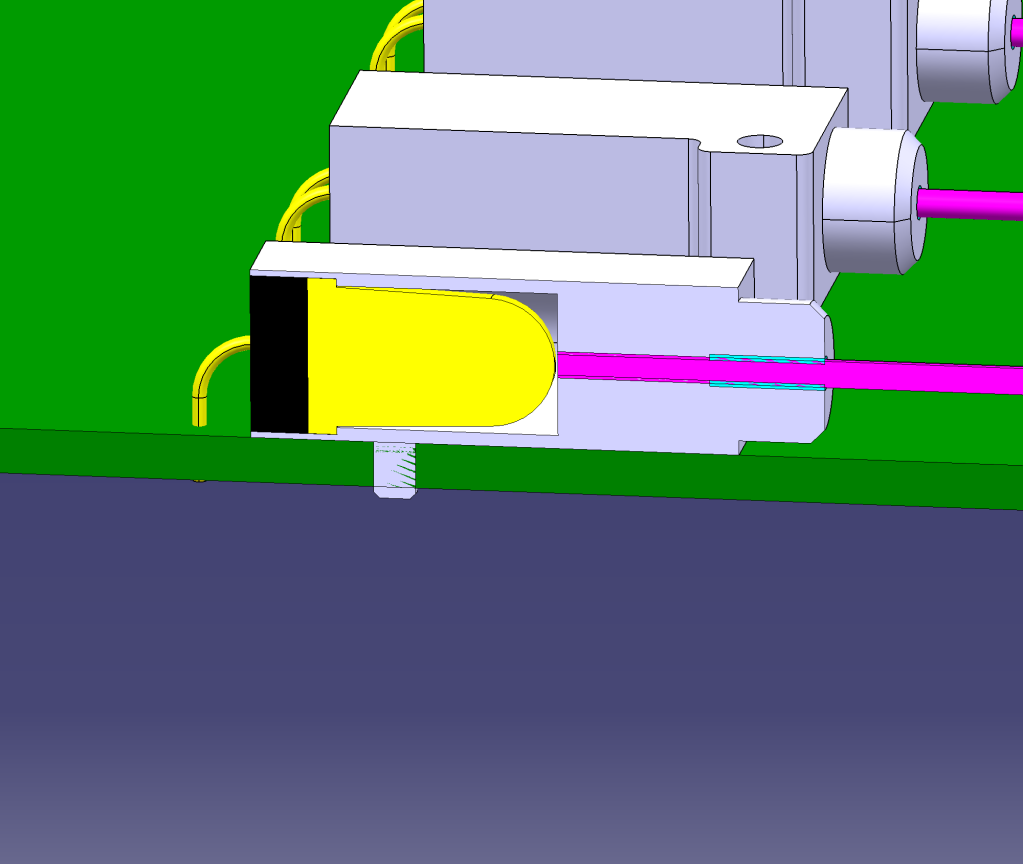 TO DO: 
LED control board (JLAB)
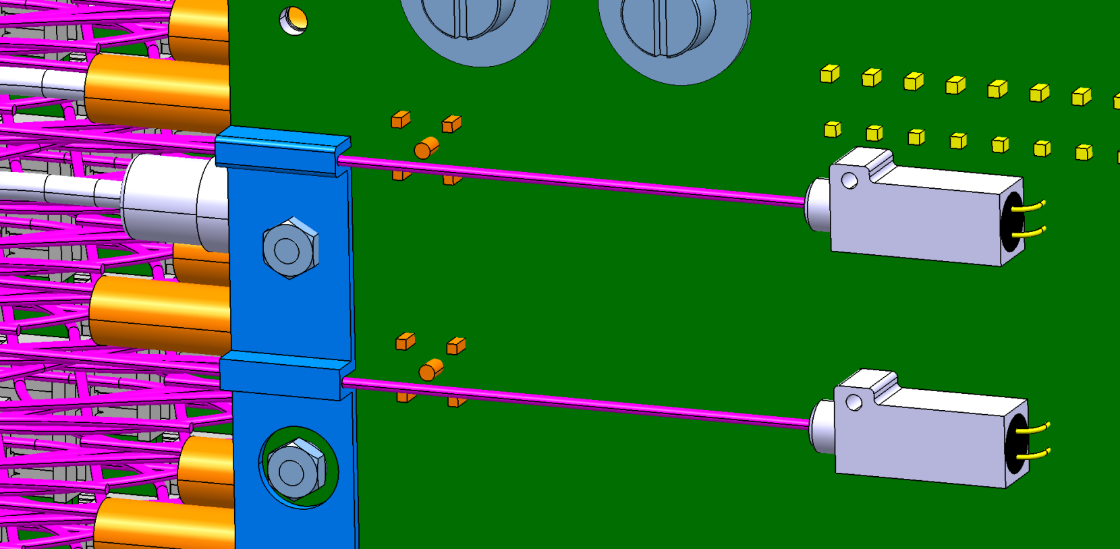 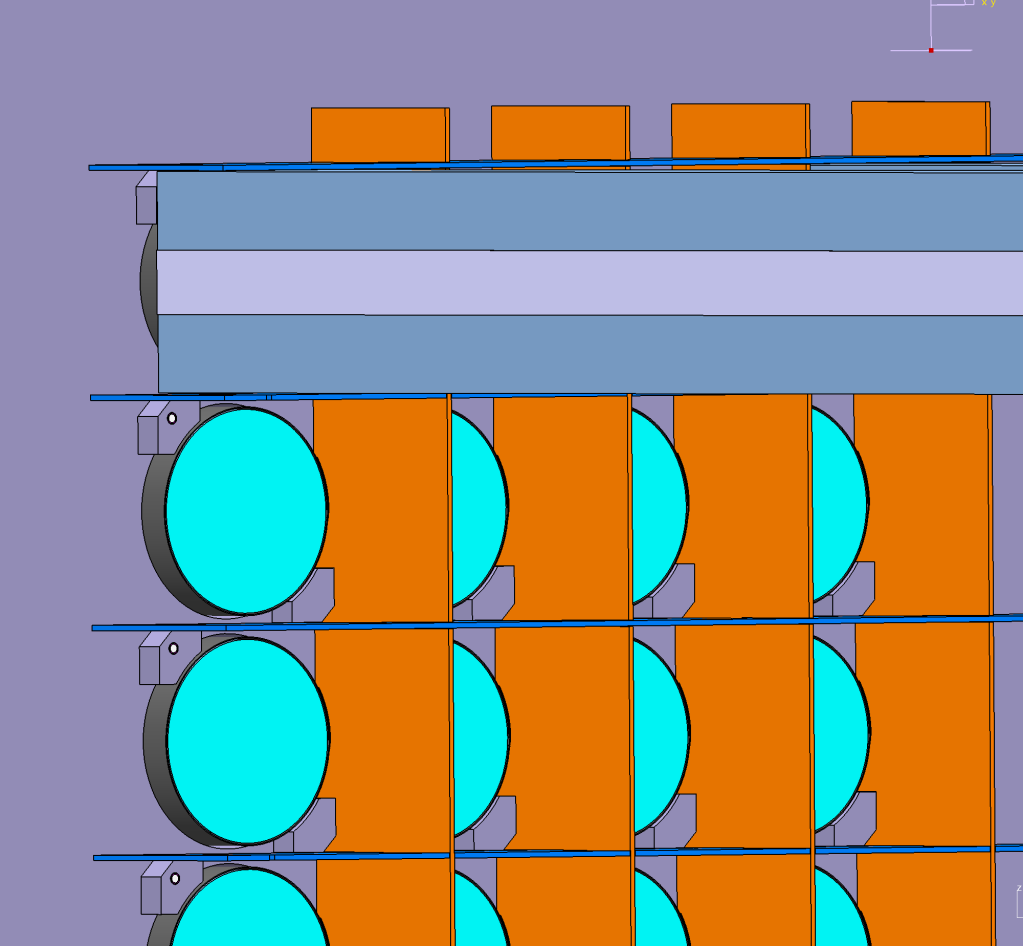 glue
13
grease
Radiation environment
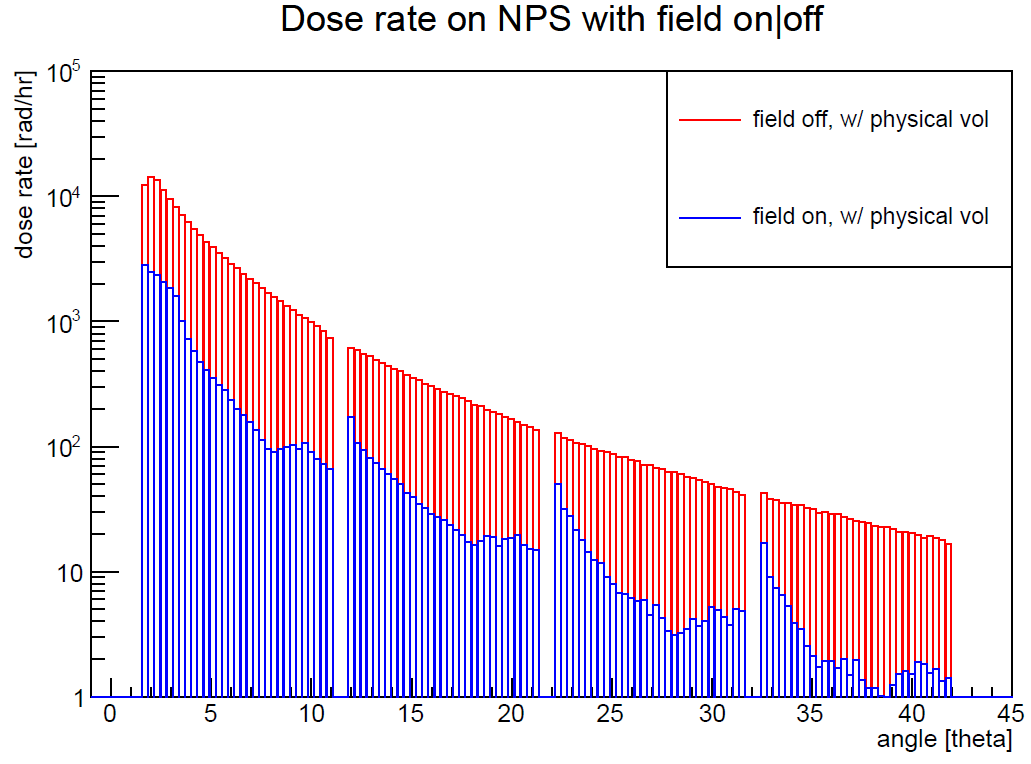 Curing expected to be needed 
every few days or few weeks, depending on the kinematics setting
1 mA, 15 cm LH2
30 Gy/h
Irradiation and curing tests made with 30 Gy at 1Gy/min rate
Geant4 simulation, cross-checked with RadCon estimates
Irradiation and curing tests
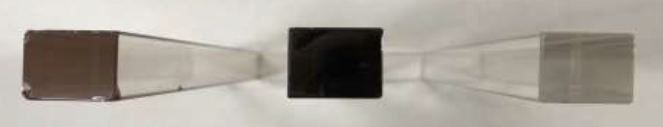 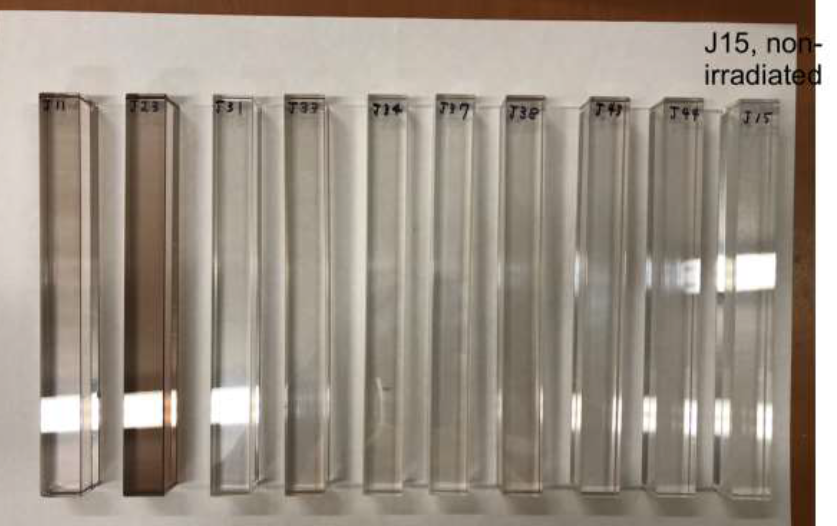 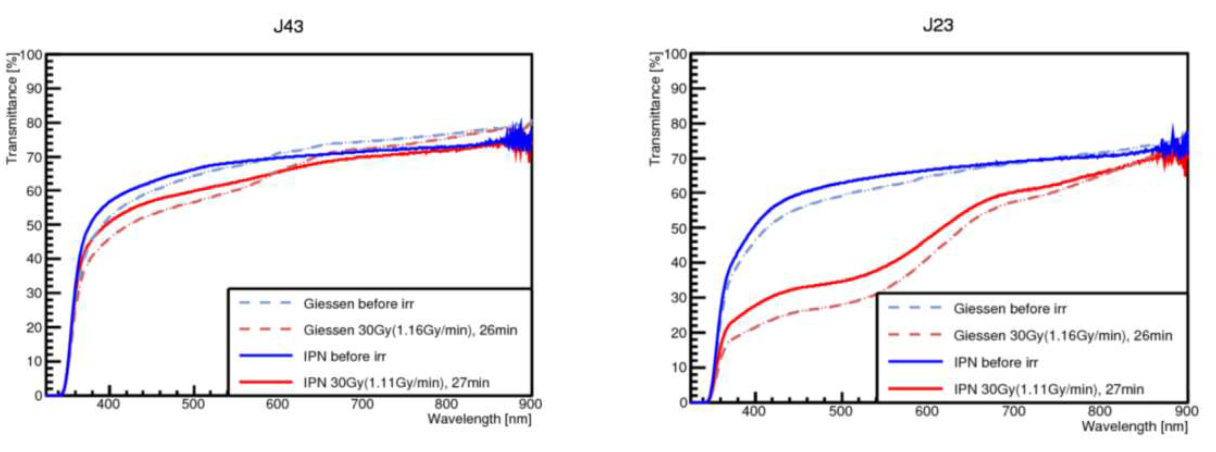 Radiation hardness measurements
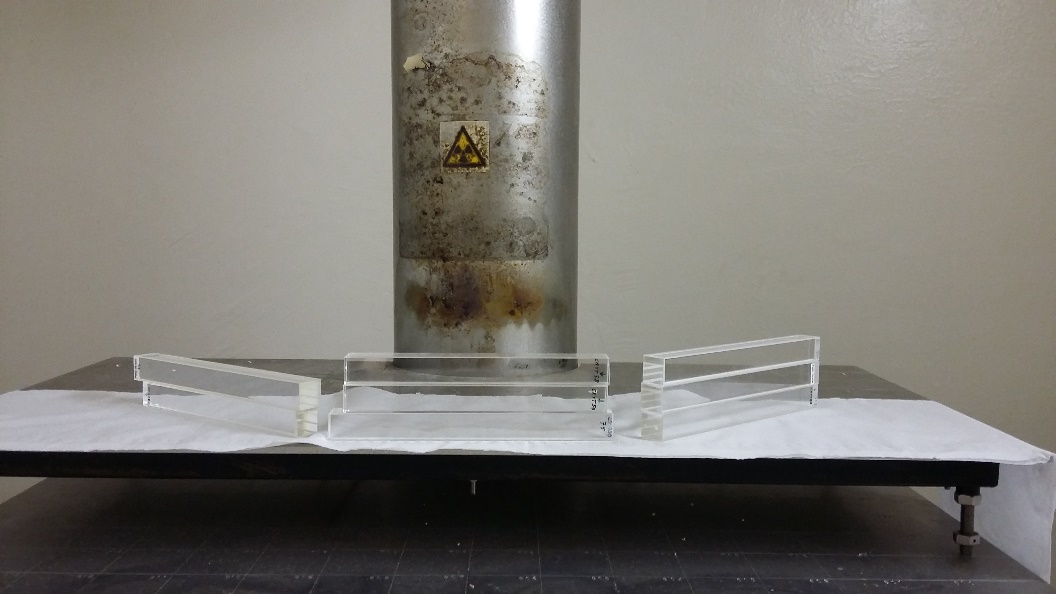 Strong 60Co source (3000 Cu)
15
Irradiation and curing tests
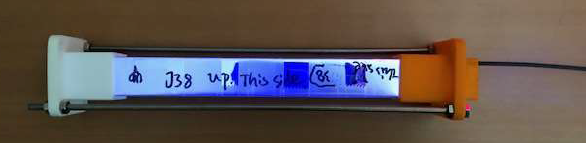 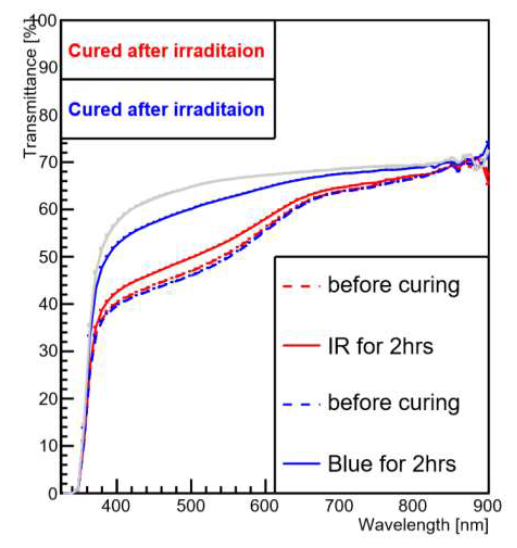 30 Gy 
(at ~1Gy/min)
Radiation damage recovered with a few hours of blue light curing
Blue LED optical bleaching
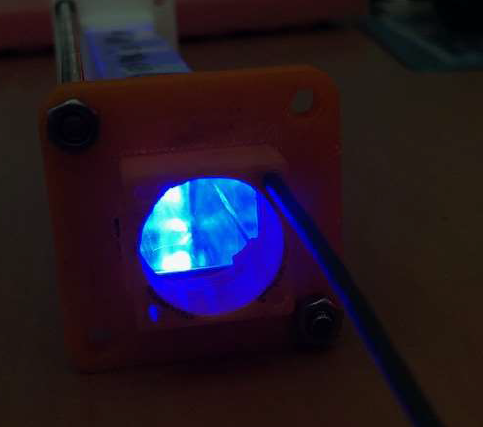 16
Full scale mock-up of NPS frame
Cable lengths defined:

32 cm PMT->PCB (HV+signal)
Signal PCB-> top of box: 0.5-1.5 m
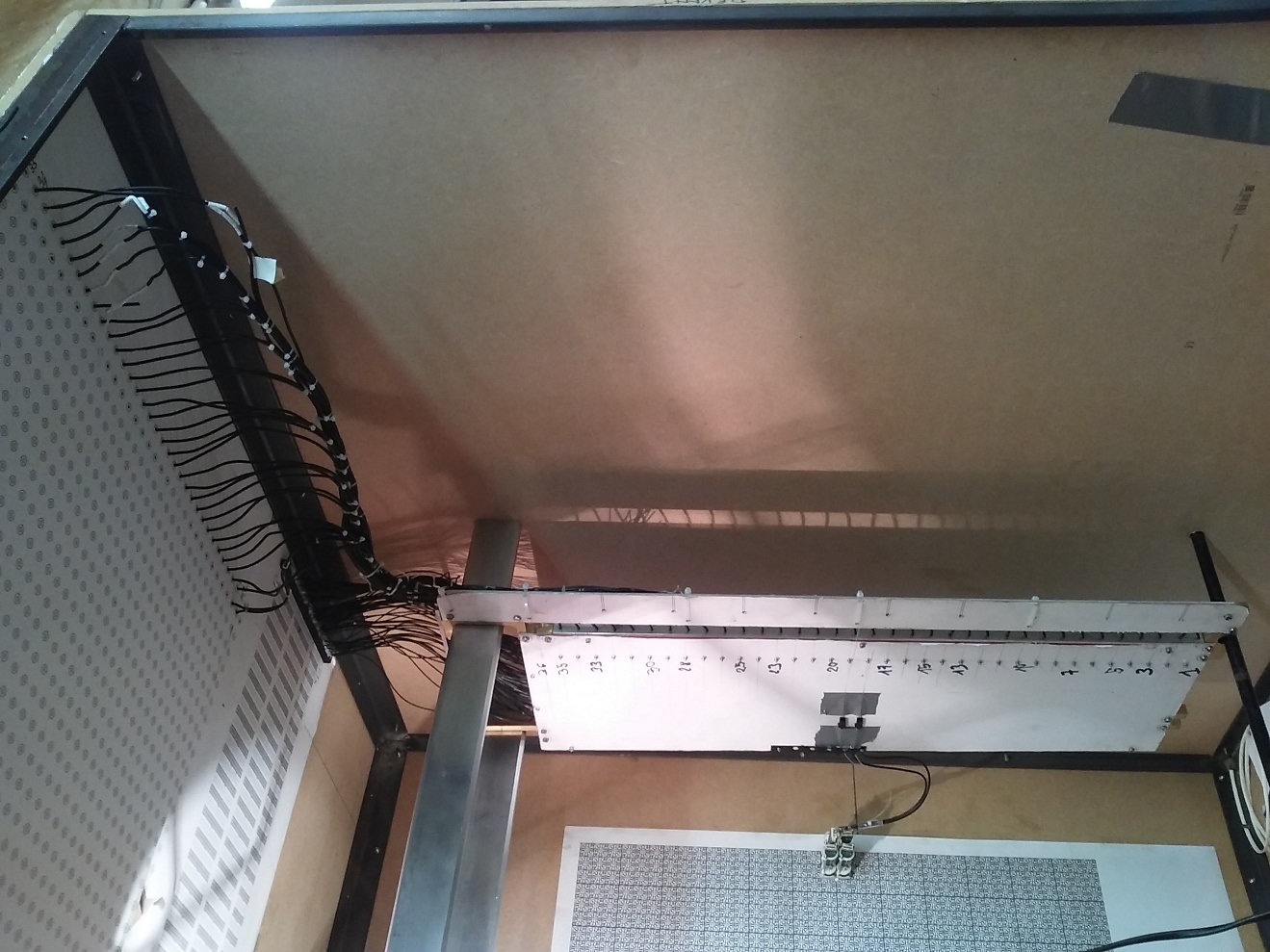 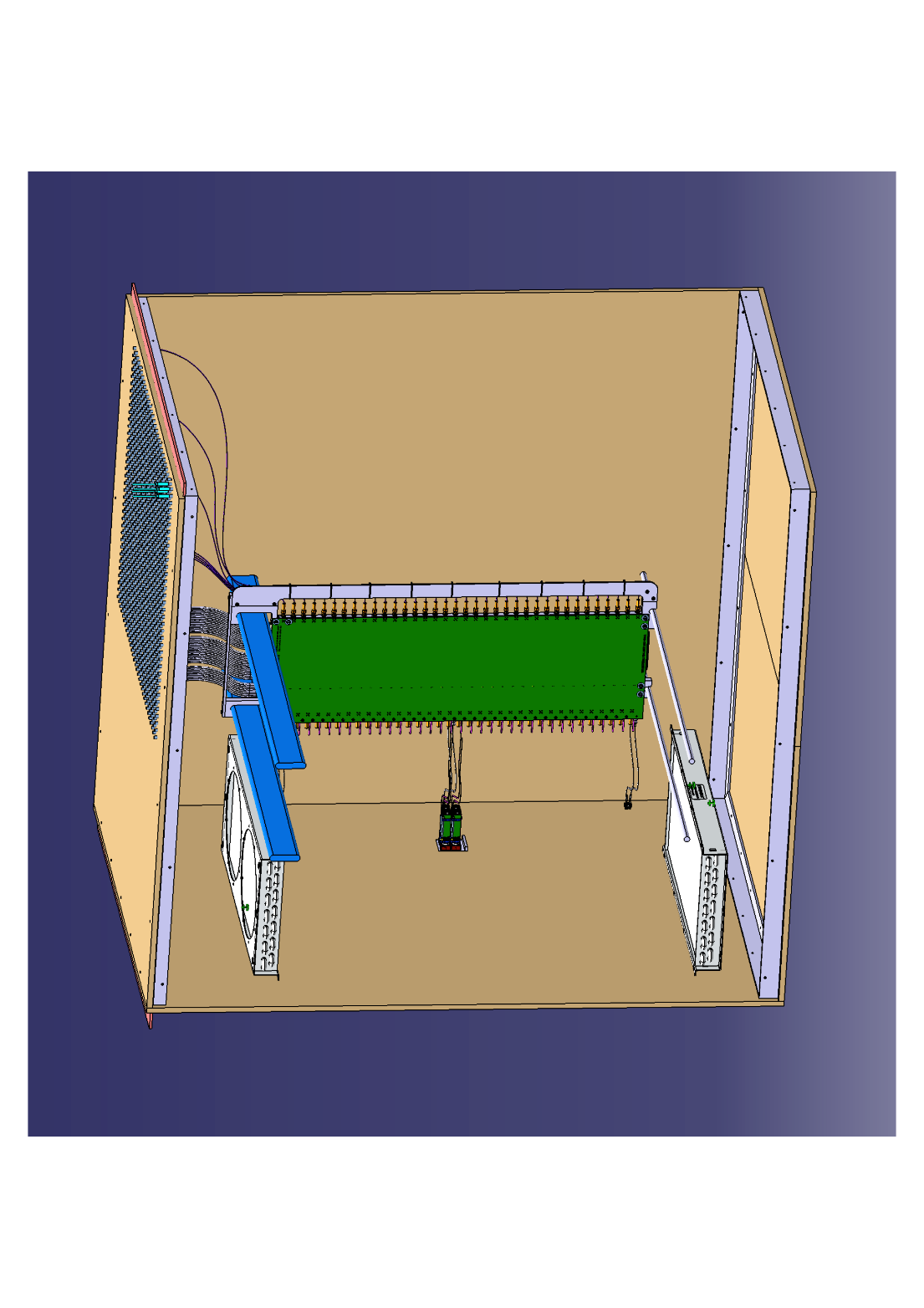 17
Full scale mock-up of NPS frame
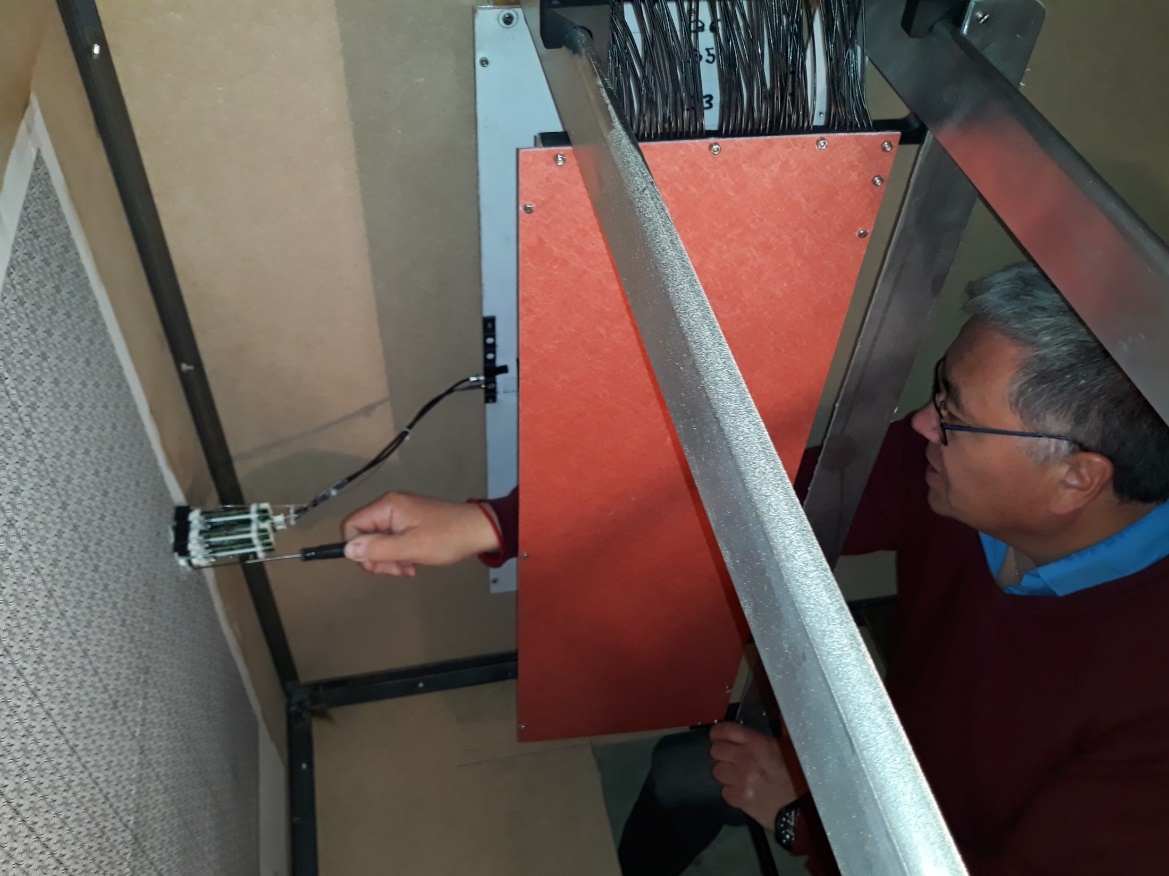 18 cm
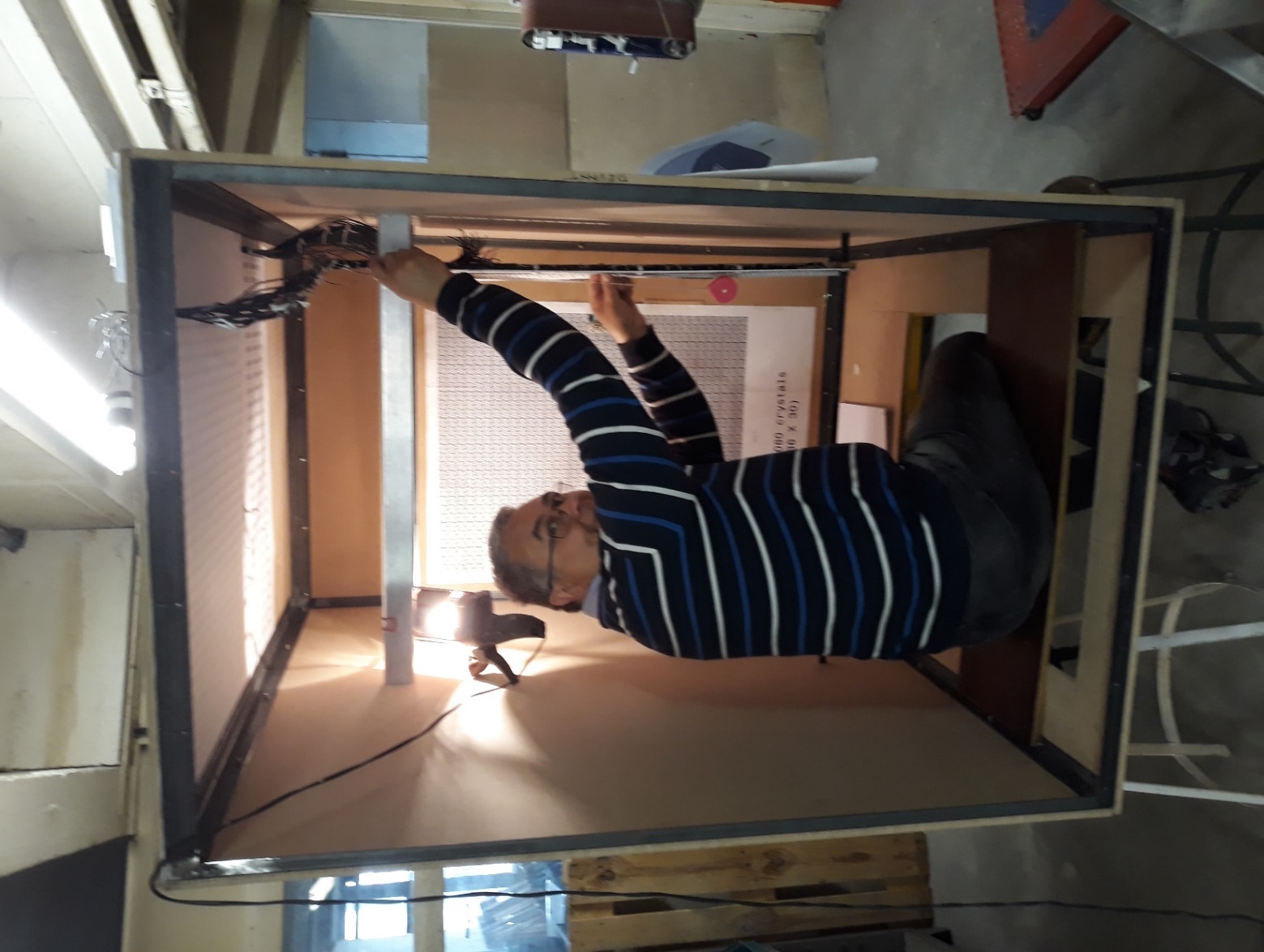 Easy PMT maintenance
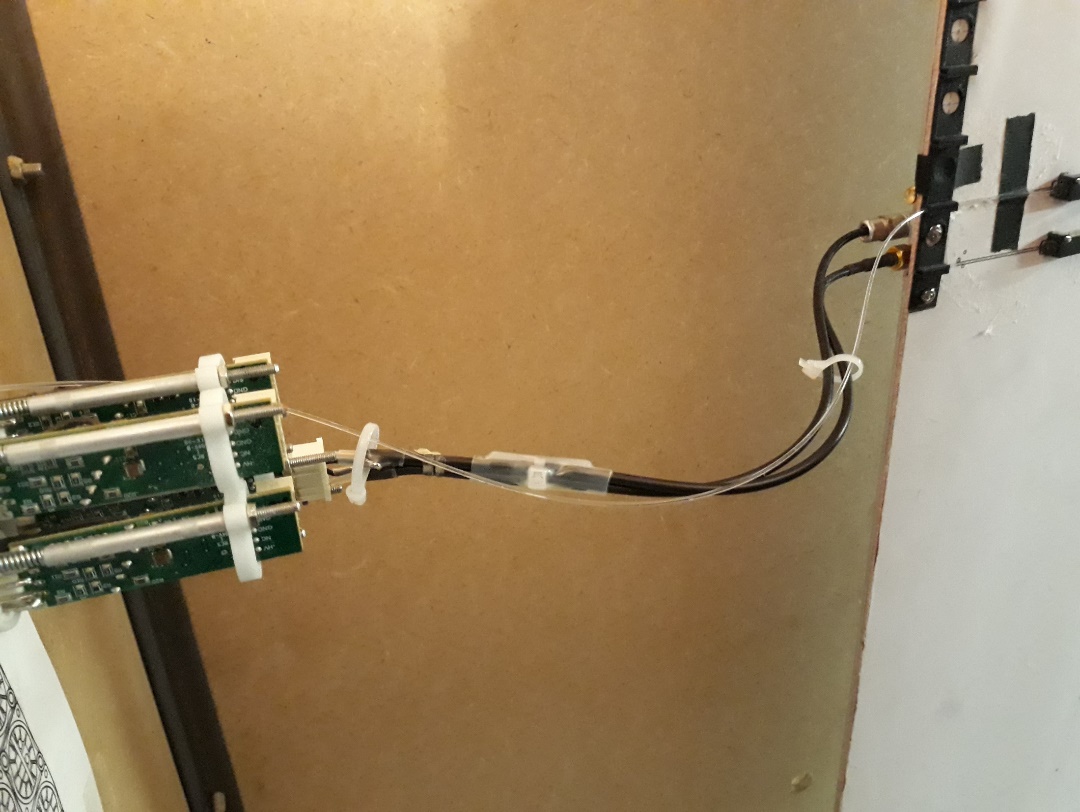 Fiber
Human sized detector
18
HV+signal
Temperature zones
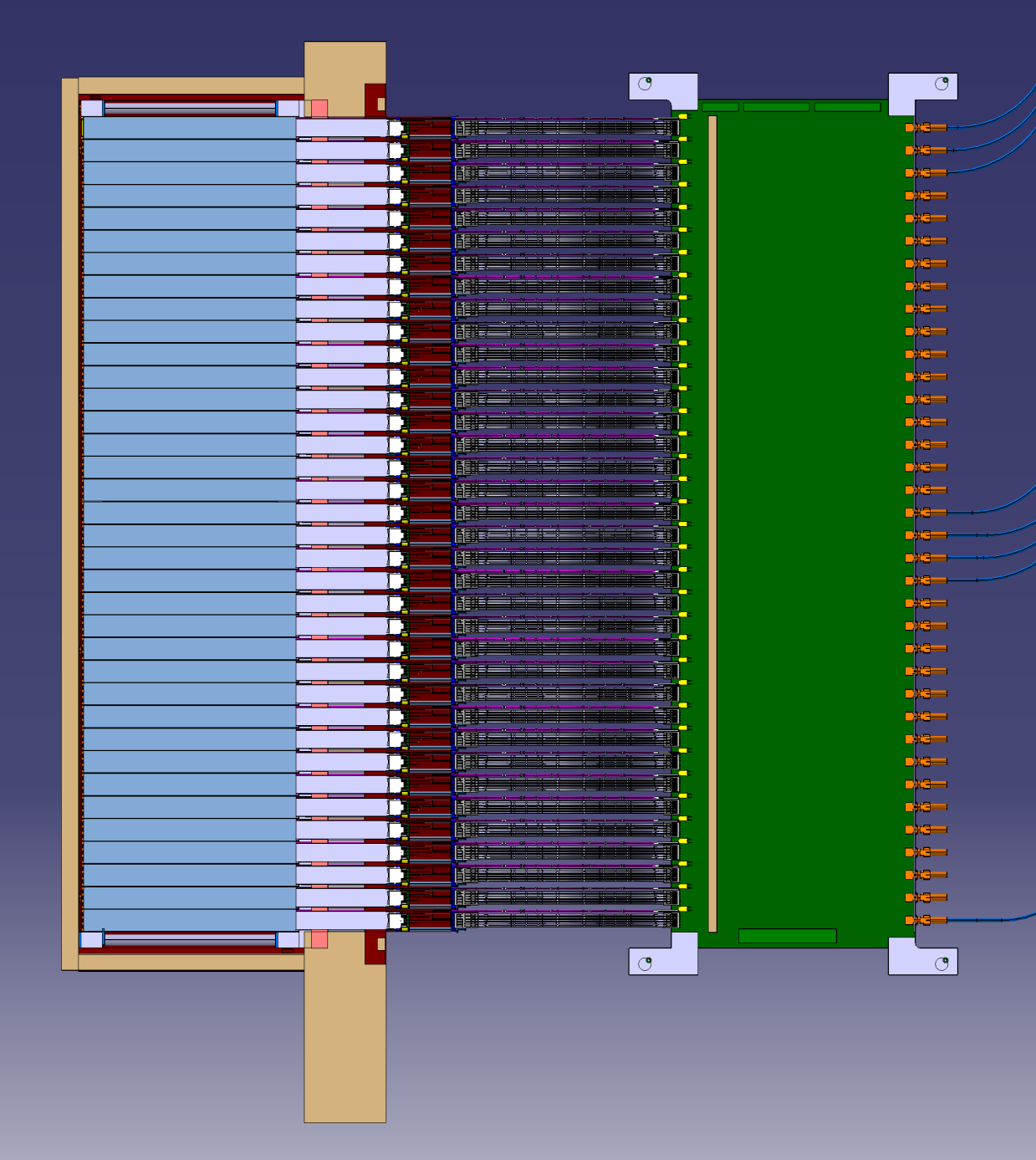 Crystals  Zone  : @ 18°+/-0,1°
Heating Zone  : 500mW/channel = 540 W
External Zone  : T° = 22°c
19
Temperature control: back side
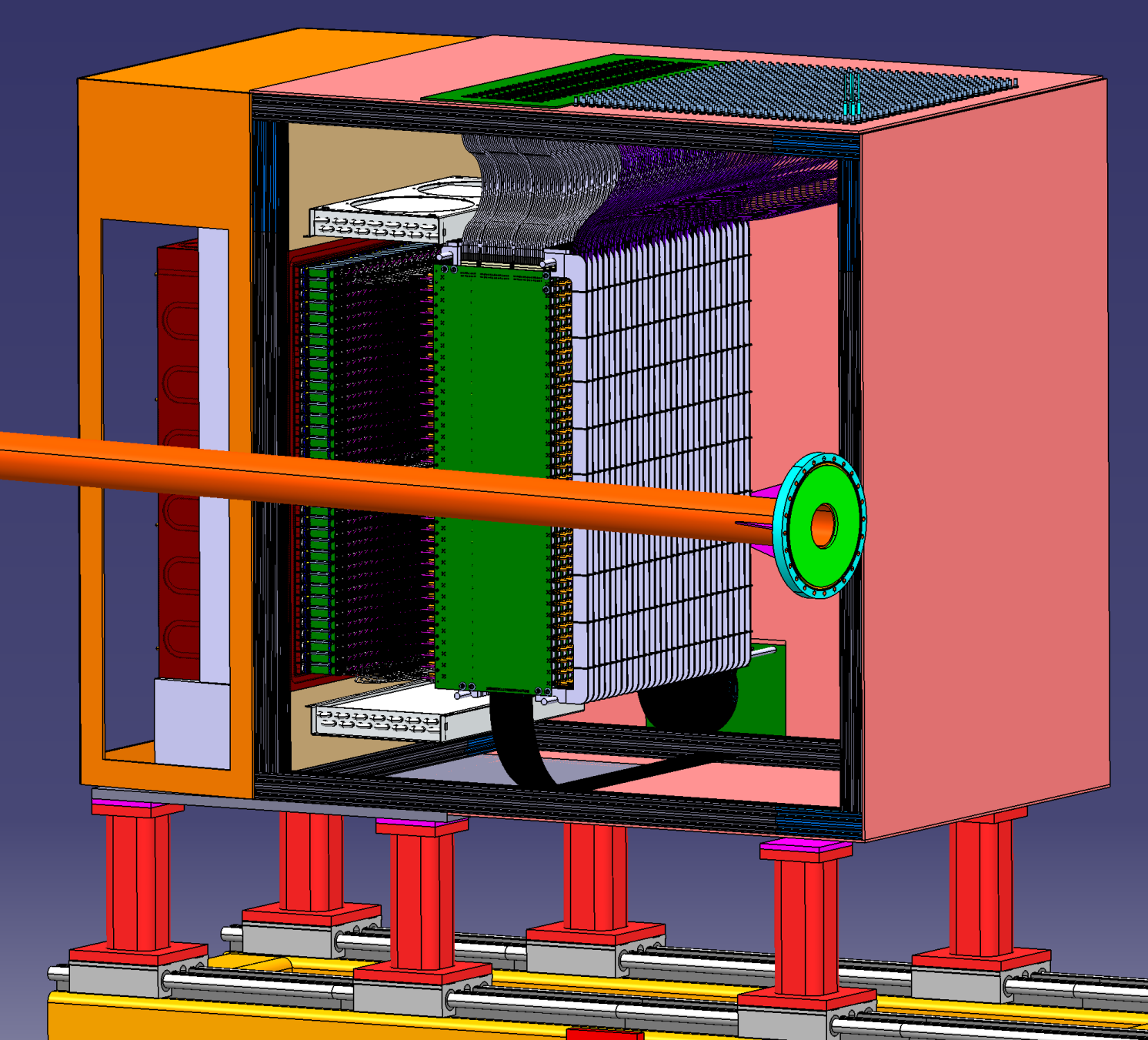 Heat exchangers & chiller procured
Crystals  Zone  : @ 18°+/-0,1°
Heating electronic Zone  : 500mW/channel = 540 W
Heating zone cooled with 2 heat exchangers 6320G3SB (Lytron)
+ funs + 1 chiller Kodiac RC006G03BG3
Same manufacturer than the ones used for HyCal

Higher heat load specification
20
Temperature control: crystals
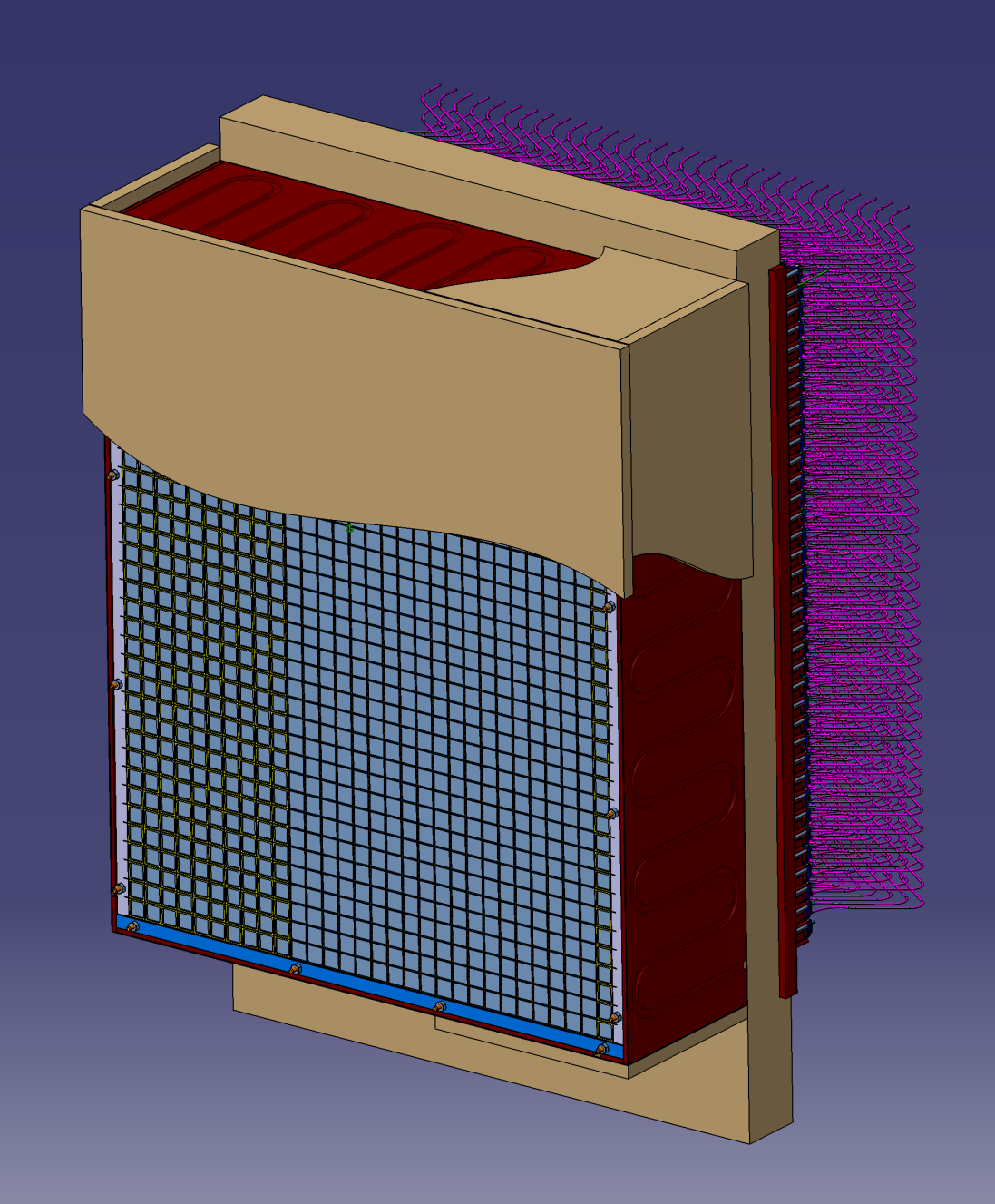 Crystals  Zone  : @ 18°+/-0,1°
4 copper plates around + 1 intermediate copper plate  + 1 other chiller  ( cooling separated from backward zone)
Foam : thermal insulator
21
Summary
NPS calorimeter construction in progress:

All crystals and PMT/bases will be onsite by Summer 2020
Calorimeter frame components will be shipped (from Orsay) early 2020
Assembly (+tests) at JLab can start from September 2020
No show-stoppers anticipated
22
Back-up
23
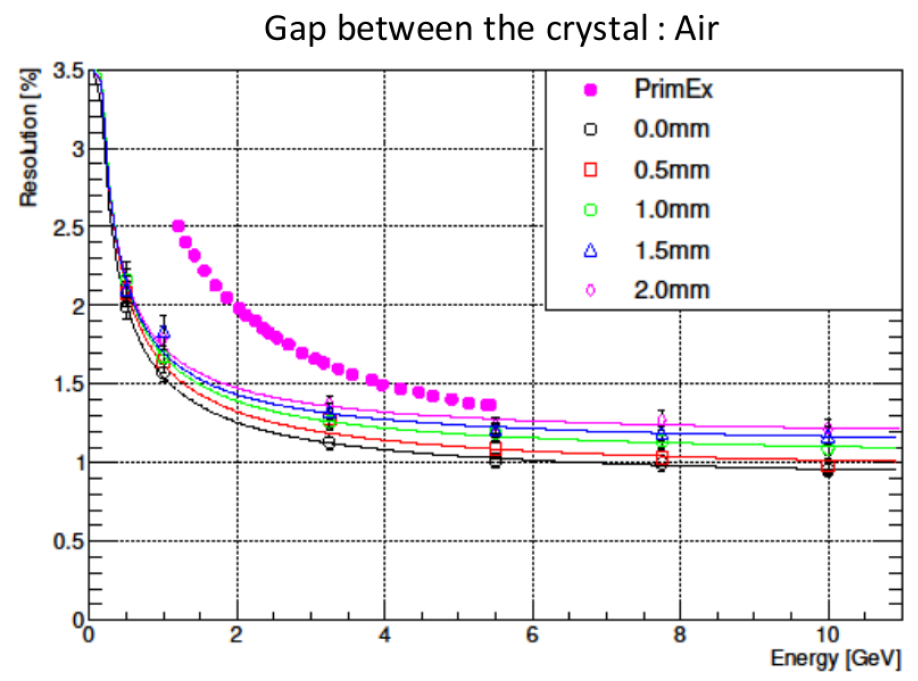 1% constant term added to 
simulation (miscalibration, etc)
24
Beam Test of the Calorimeter Prototype
Installed in the experimental Hall D. Used to detect Compton events in the PrimEx D experiment

        -  successfully operated during PrimEx D production run in the Spring of 2019
Array of 12x12 PbWO4 crystals 
 

Beam hole: 2 x 2 crystals

Tungsten absorber covers the inner 
               most layer  (taken from HyCal)

Water cooling  (minimum 5 C), 
                    nitrogen purge
      

LED-based gain monitoring system

Positioned on X-Y movable platform
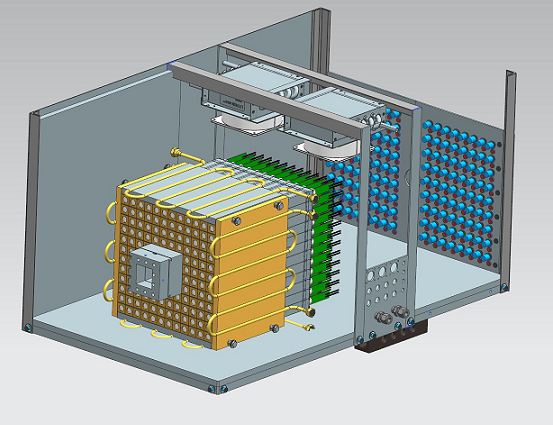 25
Calibration
Move each calorimeter module to the photon beam 
          - Calibration runs at small luminosity (rate in the module 30 kHz at 30 MeV threshold) 

Use beam energy  provided by the Hall D tagger counters to  equalize gains
FADC amplitude as a function of the beam energy
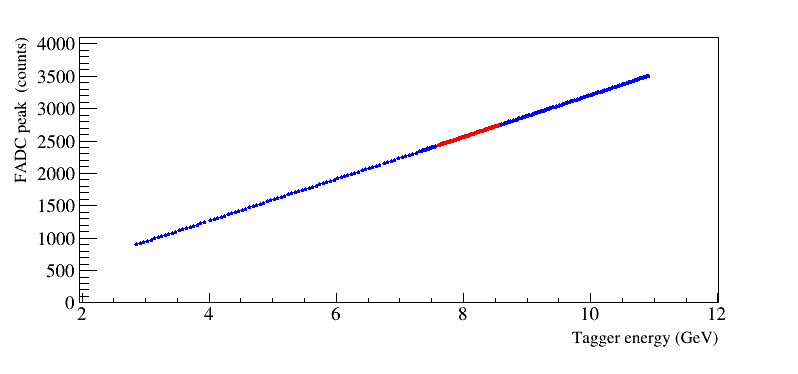 10 GeV :              3200 FADC channels
            
            FADC range:       2 V  (maximum range)

            Typical HV:         700 – 750 V
FADC amplitude (count)
26
Linearity
Linearity of the FADC peak amplitude
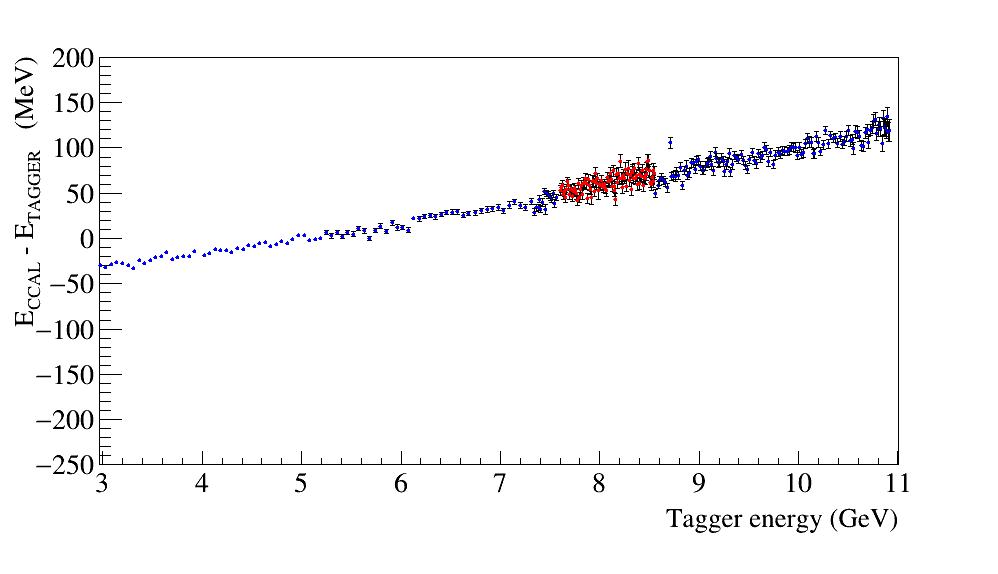 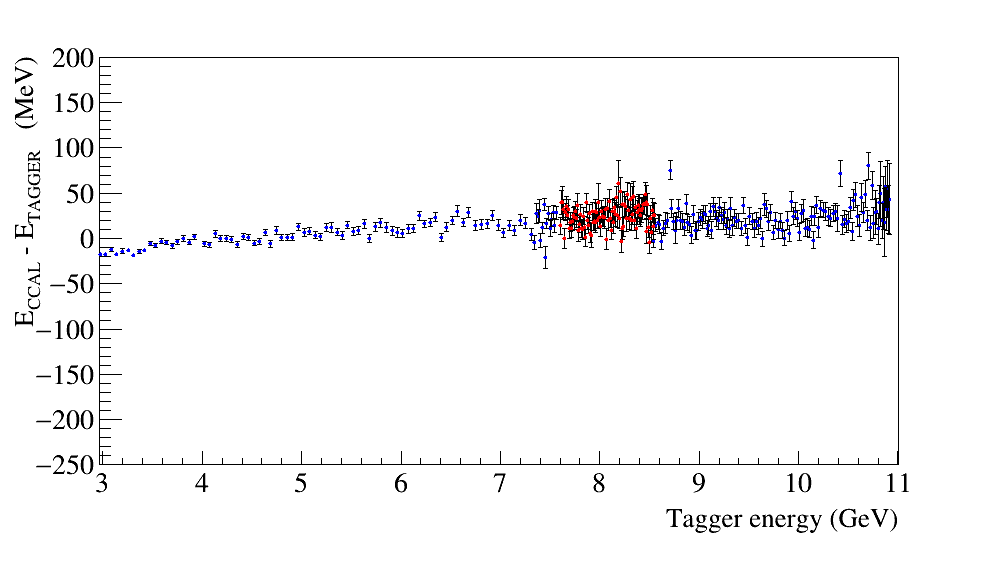 Modified base, gain 3
Original PMT base, gain 25
750 V 
2 V  FADC range
850 V  
2 V  FADC  range
Some non-linearities on the level of 2 – 3 %  in the calorimeter response were observed for the original 
     PMT base  for both the peak amplitude and pulse integral
- PMT was operated at relatively small HV, recommended HV  is about 1 kV
The linearity can be improved by reducing the amplifier gain and increasing HV. Some tuning of the 
      PMT base may be required
Energy Resolution
This plot will be updated
NPS Prototype
HyCal (Hall B)
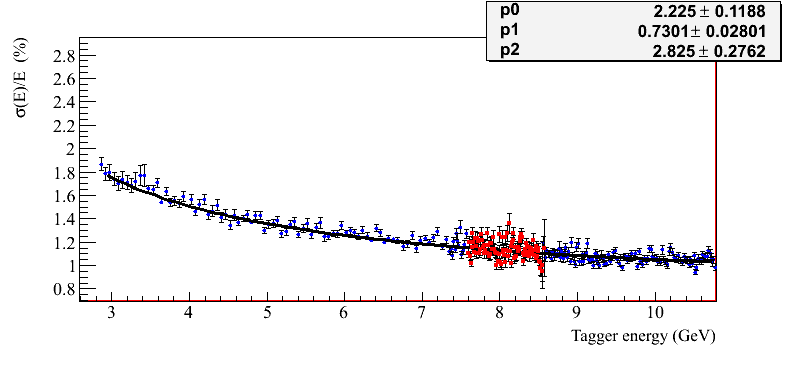 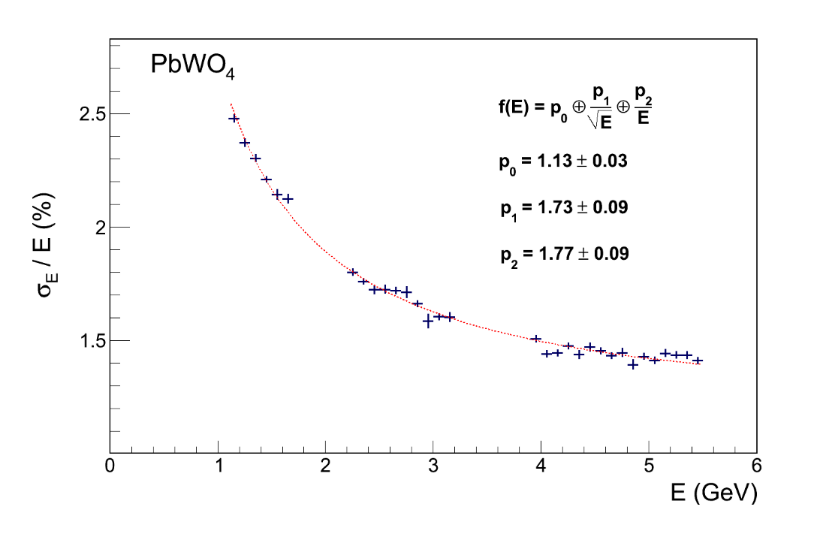 3x3 array
bypassed amplifier
NPS prototype



Relatively good energy resolution, which is consistent with the resolution of the 
          Hall B HyCal  calorimeter (which was constructed using SICCAS crystals)
More details can be found in 
 GlueX-doc-3590, GlueX-doc-3998, V. Berdnikov, A.Somov, J. Crafts
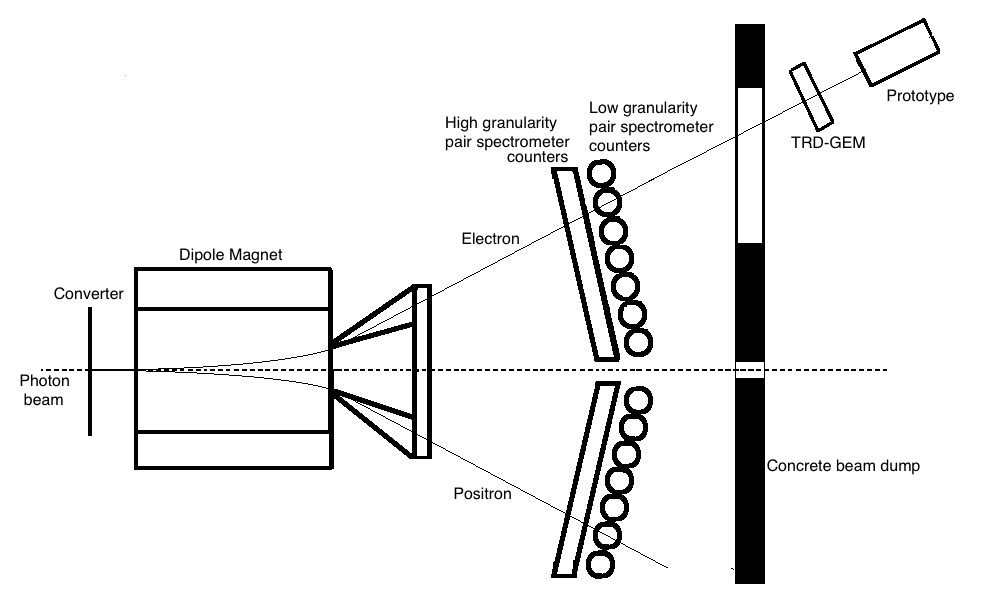 Energy Resolution
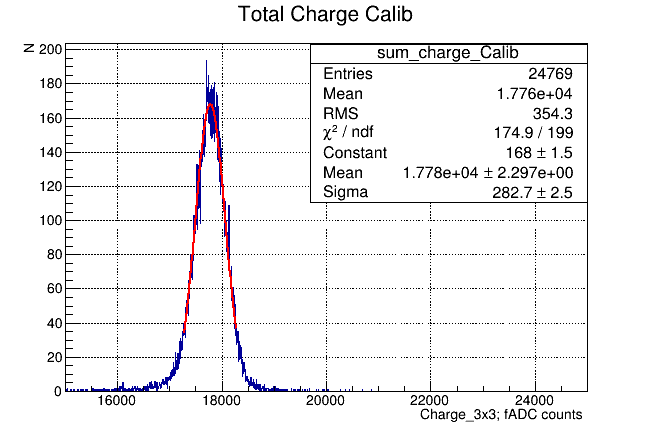 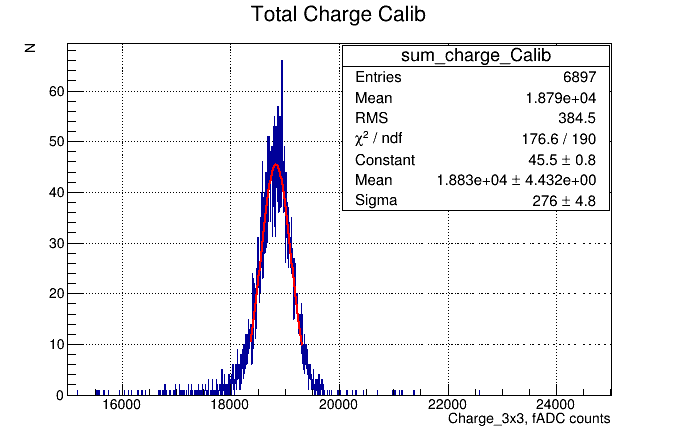 29
3x3 SICCAS crystals
3x3 CRYTUR crystals